Formatação de trabalhos acadêmicos no Word
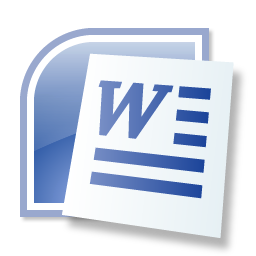 ABNT NBR 14724
Os textos devem ser digitados ou datilografados em cor preta, podendo utilizar outras cores somente para as ilustrações. Se impresso, utilizar papel branco ou recicla do, no formato A4 (21 cm × 29,7 cm).
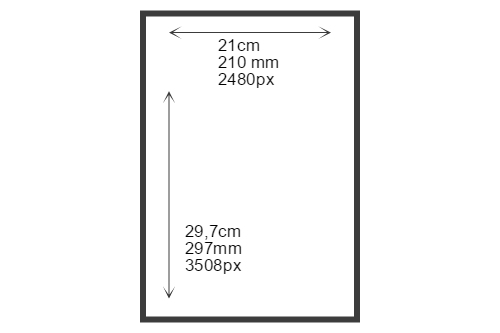 ABNT NBR 14724
As margens devem ser: para o anverso, esquerda e superior de 3 cm e direita e inferior de 2 cm; para o verso, direita e superior de 3 cm e esquerda e inferior de 2 cm.
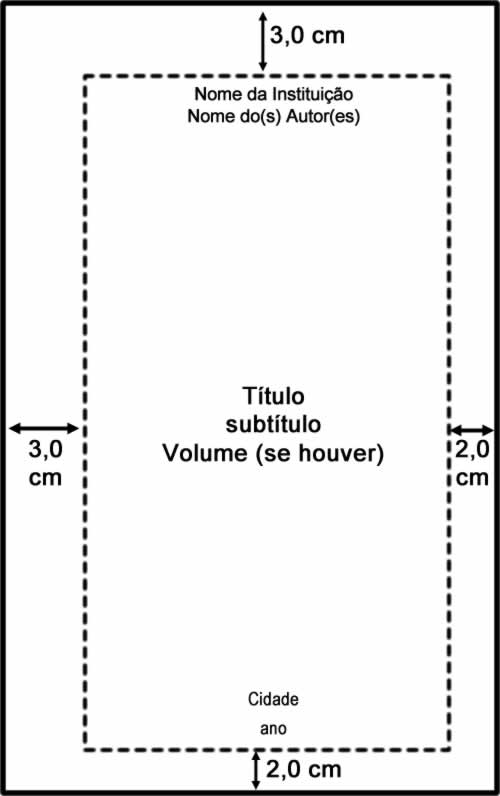 Formatando o Word
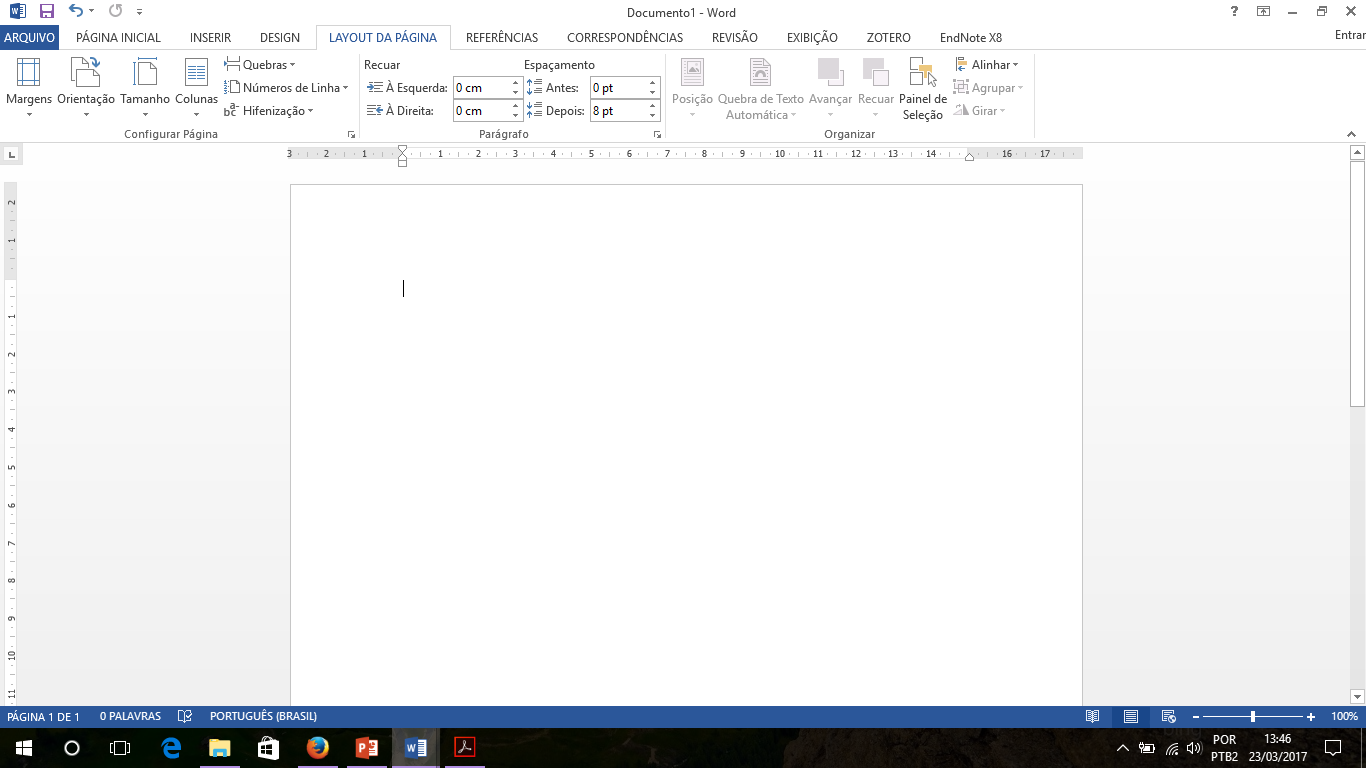 Clique na aba layout da página, e depois clique em margens, e depois margens personalizadas como mostra a figura a seguir:
1º
2º
3º
A seguinte janela será aberta.Coloque as margens especificadas, conforme demostra a figura e, escolha a orientação retrato.
Na mesma janela click na aba papel  e escolha o tamanho do papel, A4 (21 cm × 29,7 cm).
1º
2º
3º
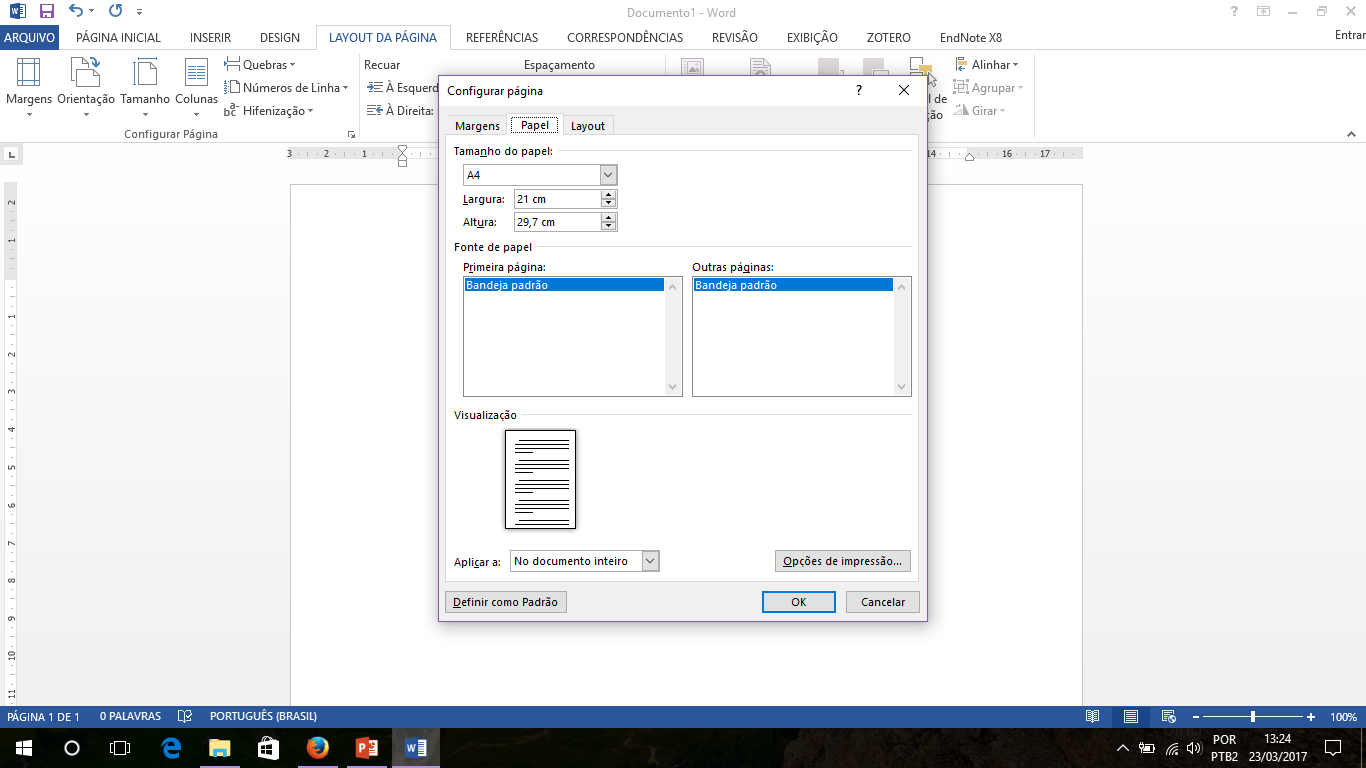 Click em OK
Iniciando a digitação de um trabalho acadêmico:O próximo passo é a escolha da fonte e espaçamento entre linhas. para tanto clique na aba página inicial.
1º
2º
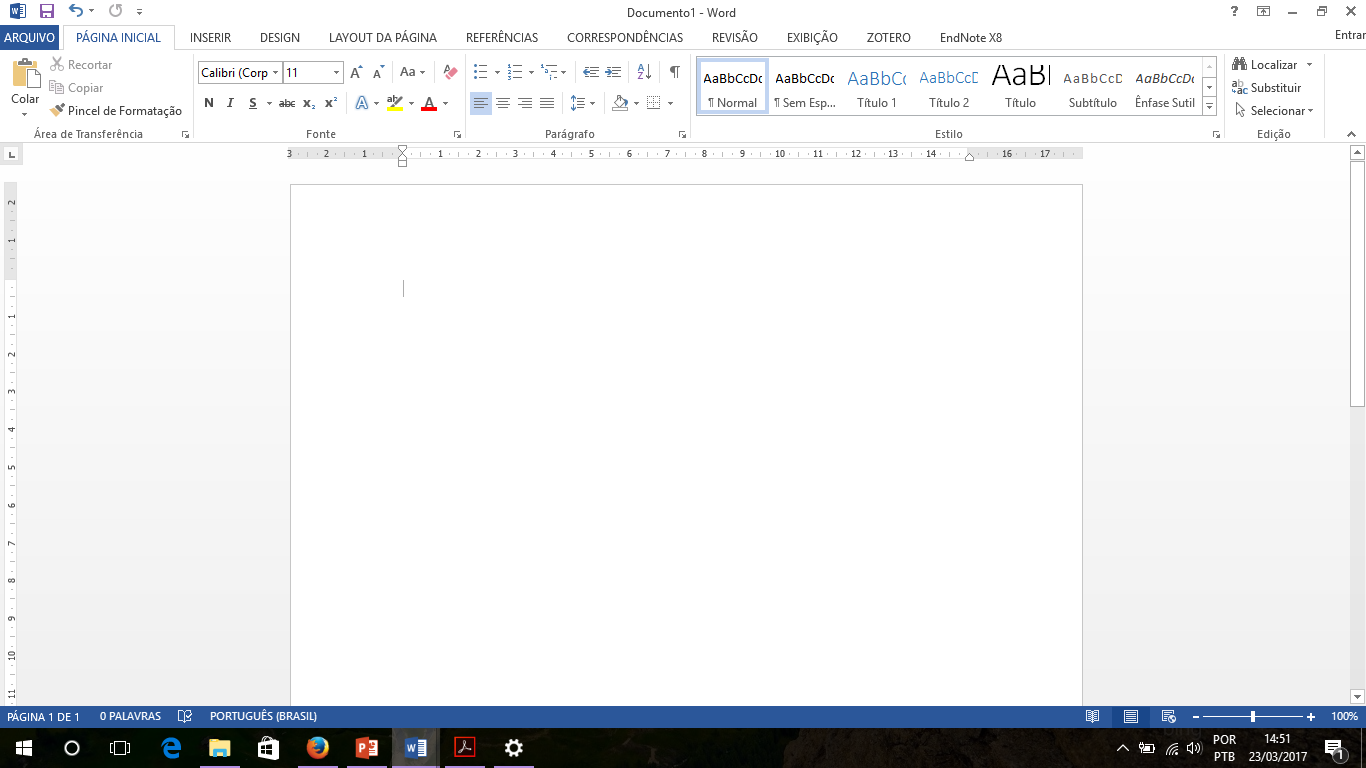 A fonte deve ser Times new Roman ou Arial, tamanho 12.
Para formatar o espaçamento clique no botão espaçamento entre linhas.
1º
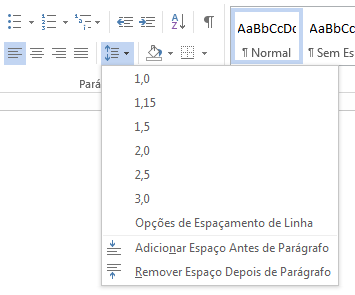 A seguinte janela será aberta.Espaçamento entre linhas é de 1,5 para todo corpo do texto
1º
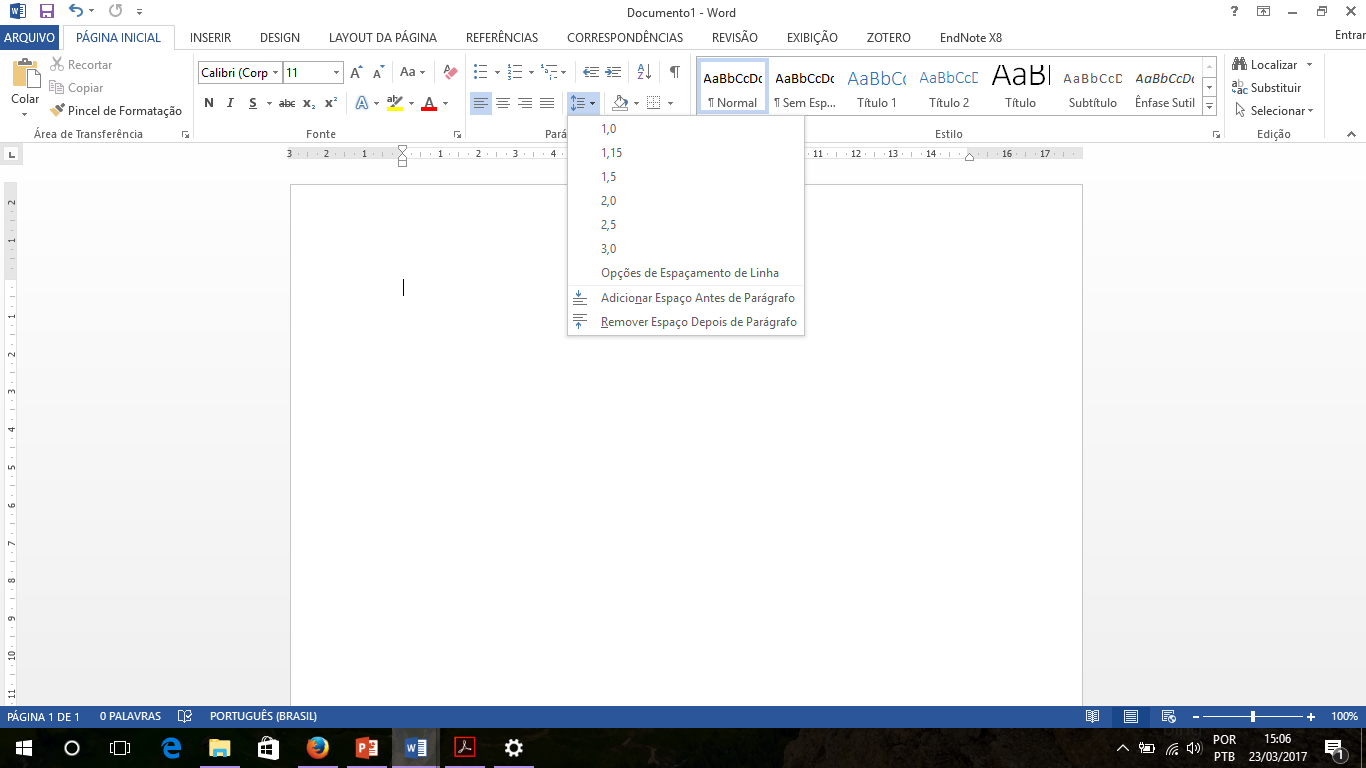 Não devem ter espaços antes e depois do parágrafo. Caso tiver, clique em REMOVER ESPAÇO DEPOIS DE    PARÁGRAFO ou REMOVER ESPAÇO ANTES DE PARÁGRAFO.
Citações de mais de três linhas, notas de rodapé, referências, legendas das ilustrações e das tabelas, devem ser digitados ou datilografados em espaço simples.
1º
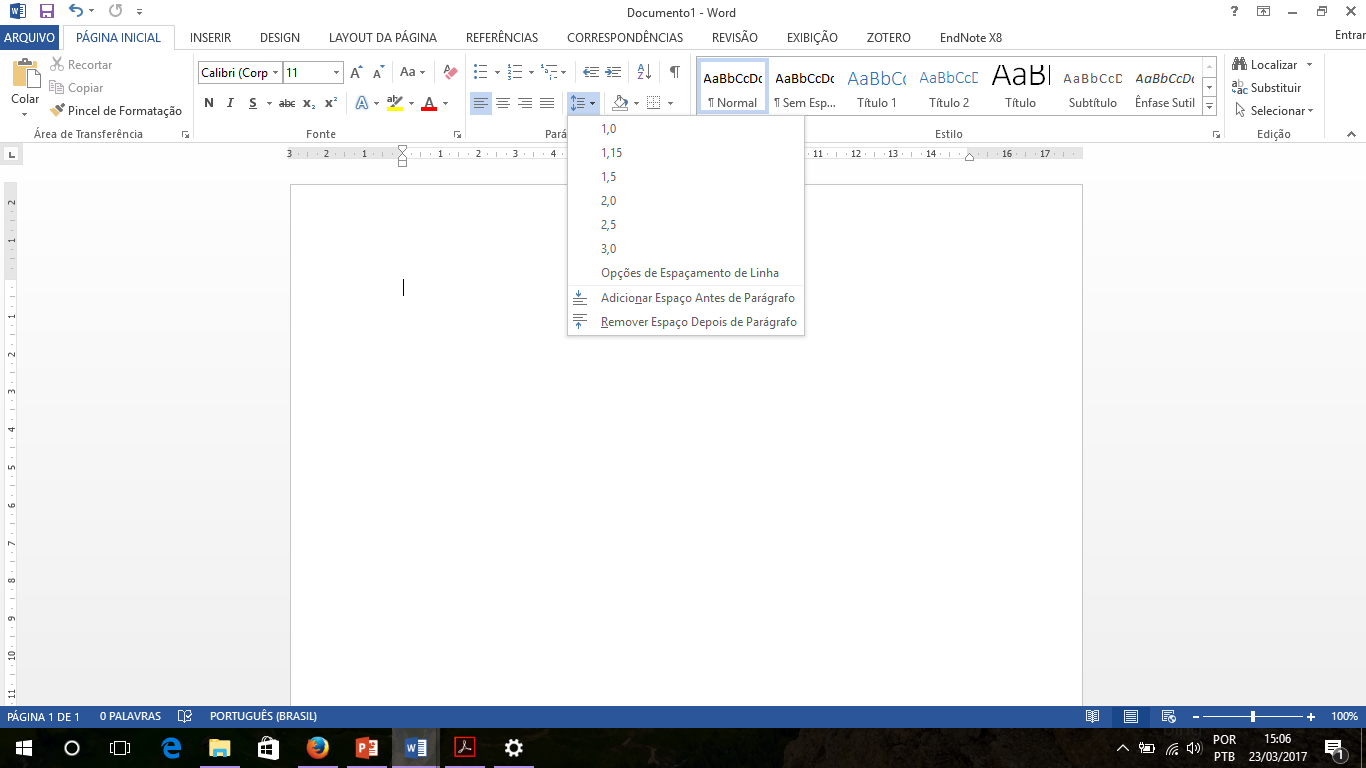 Citações com mais de três linhas devem ser destacadas do texto com um recuo de 4 cm, para isso siga os passos a seguir.
1º
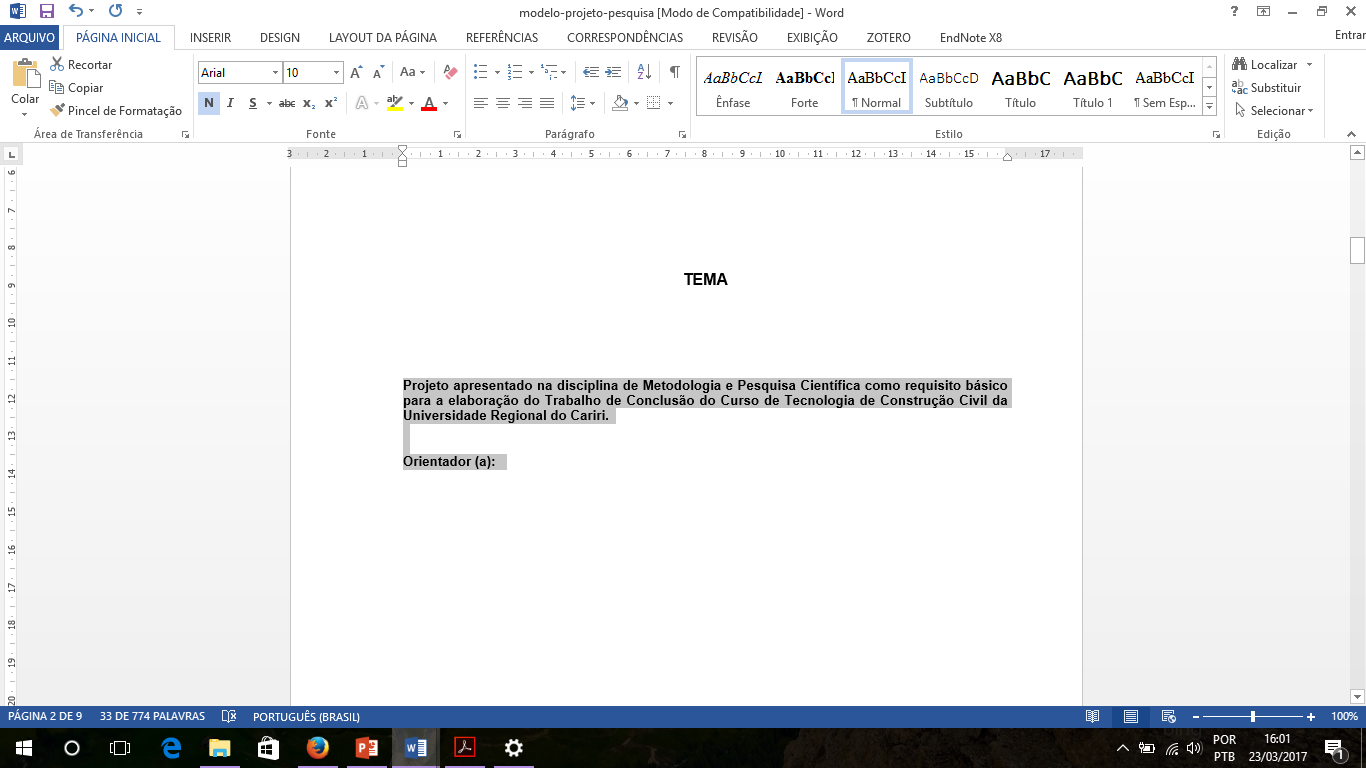 Selecione o texto
Clique na aba layout da página, no grupo parágrafo , e depois edite recuar á esquerda como mostra a figura a seguir:
1º
2º
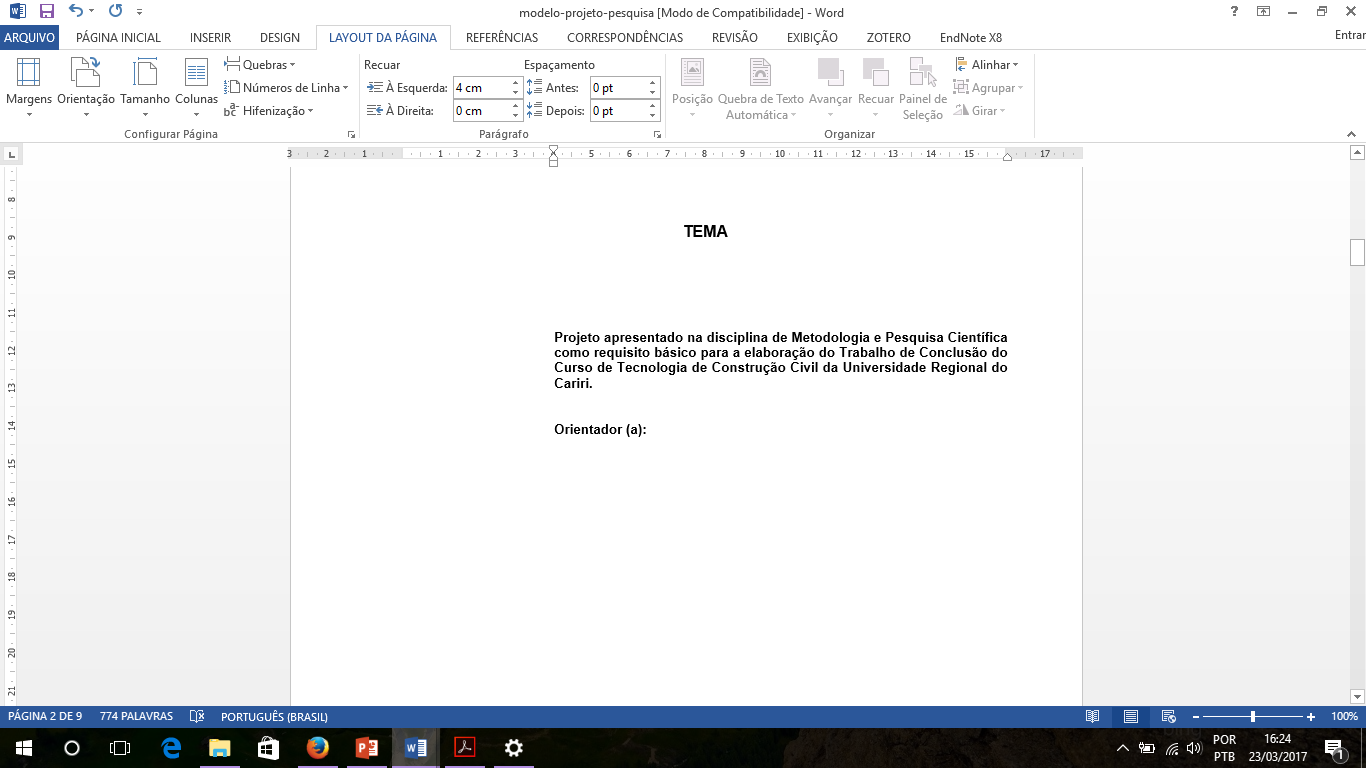 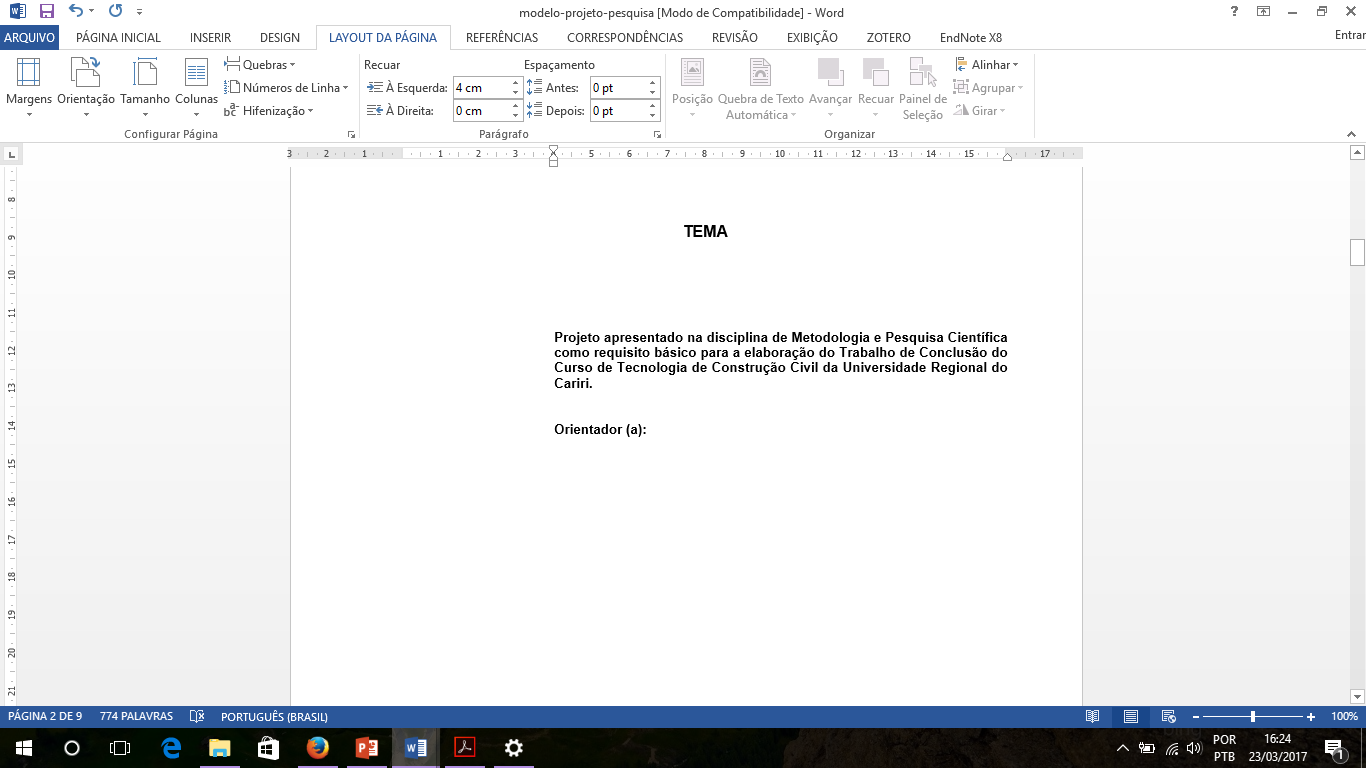 Inserindo numero de página
Nos trabalhos acadêmicos, da capa ao sumário não se pagina. Mostraremos agora como inserir o número de páginas a partir de determinada página do trabalho.
Com o cursor do mouse no final da ultima pagina que não deve ser paginada clique na aba layout da página, clique em quebras e após em próxima página, como mostra a figura a seguir.
1º
2º
3º
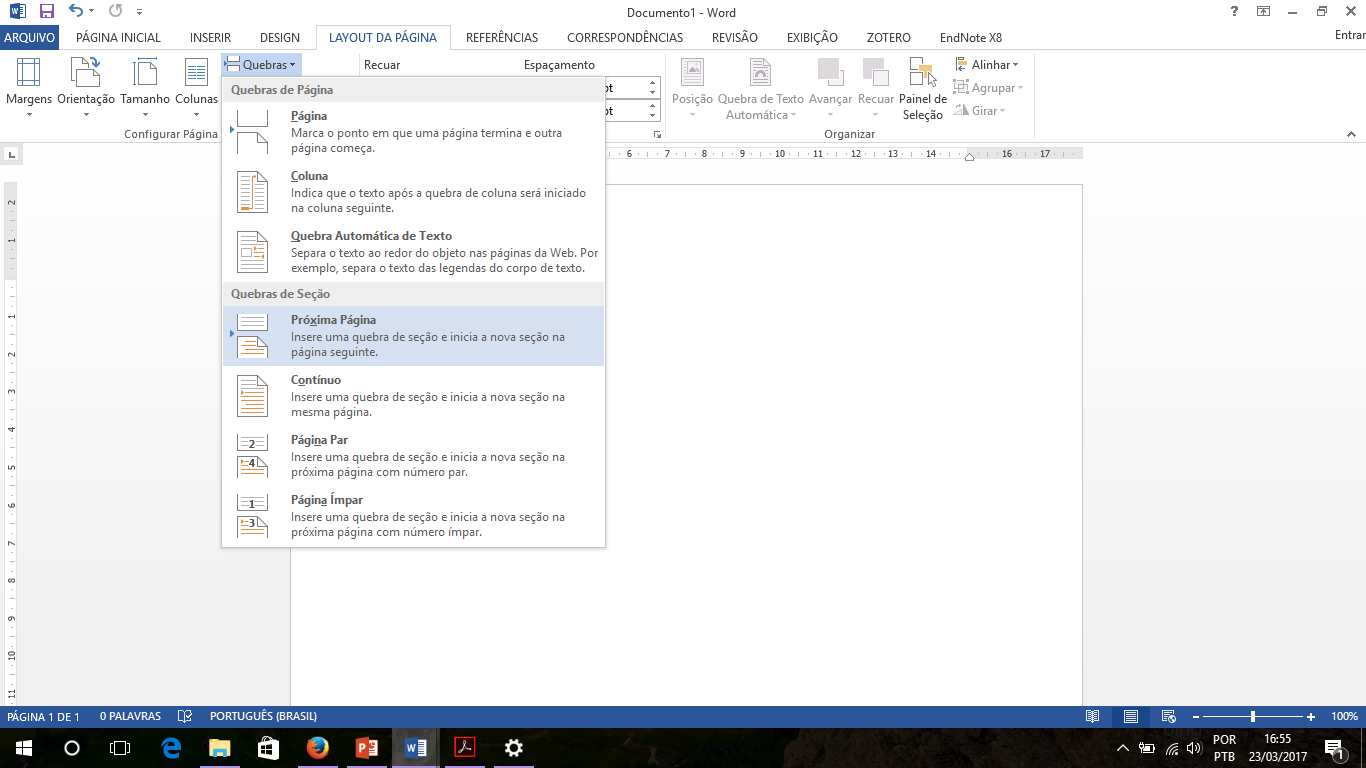 Em seguida clique na  aba inserir, depois em cabeçalho, depois em editar cabeçalho, como mostra a figura:
1º
2º
3º
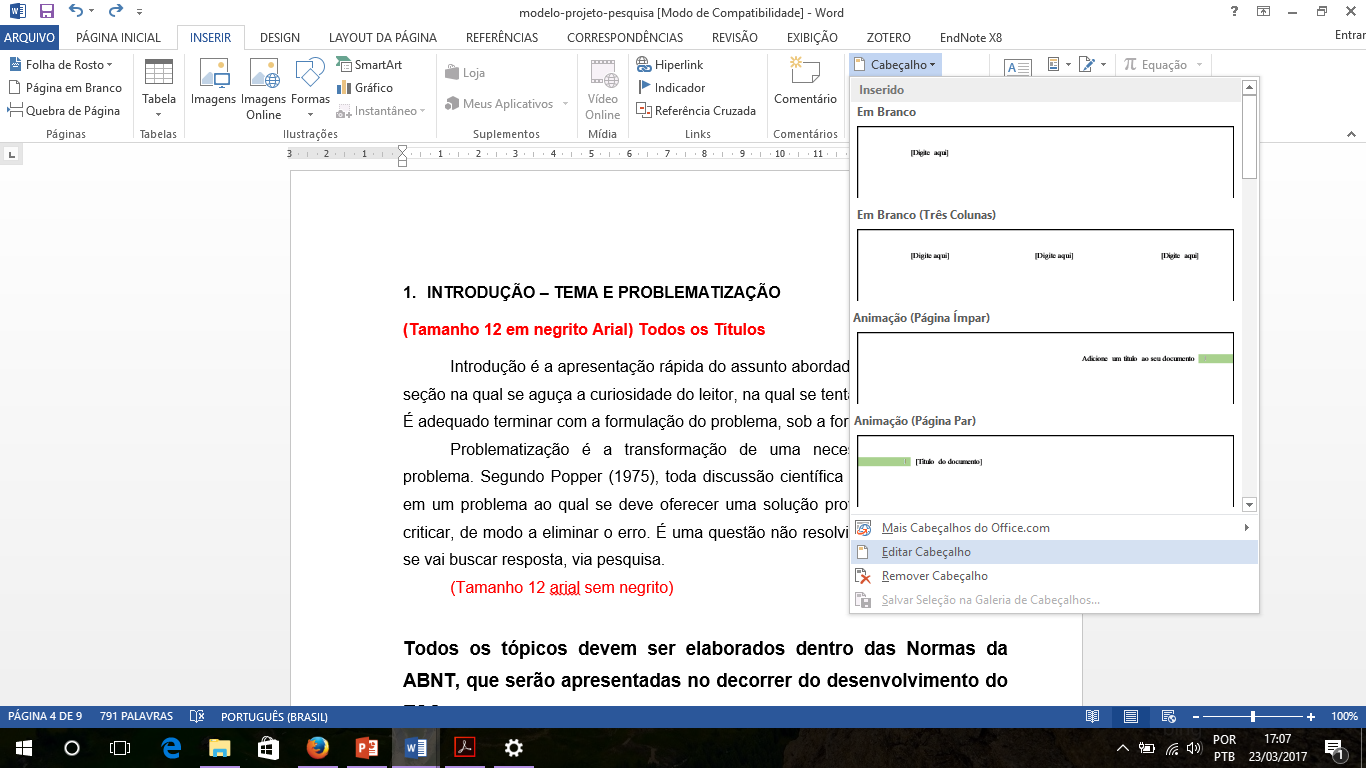 Aparecerá uma área para formatar o cabeçalho. Desmarque a opção vincular ao anterior. Logo após clique em número de página.
1º
2º
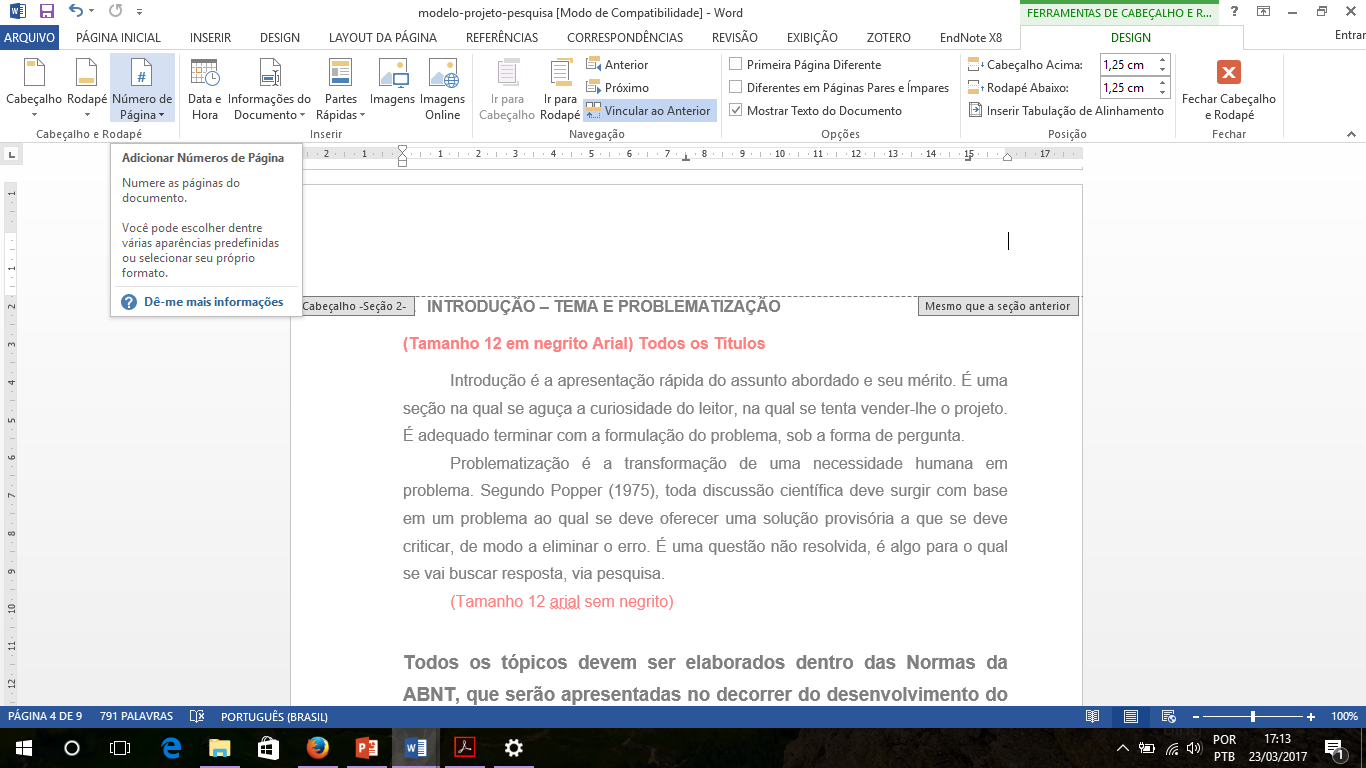 Após clique em número de página, clique em início da página, e escolha a opção conforme a figura, e insira o número de página.
1º
2º
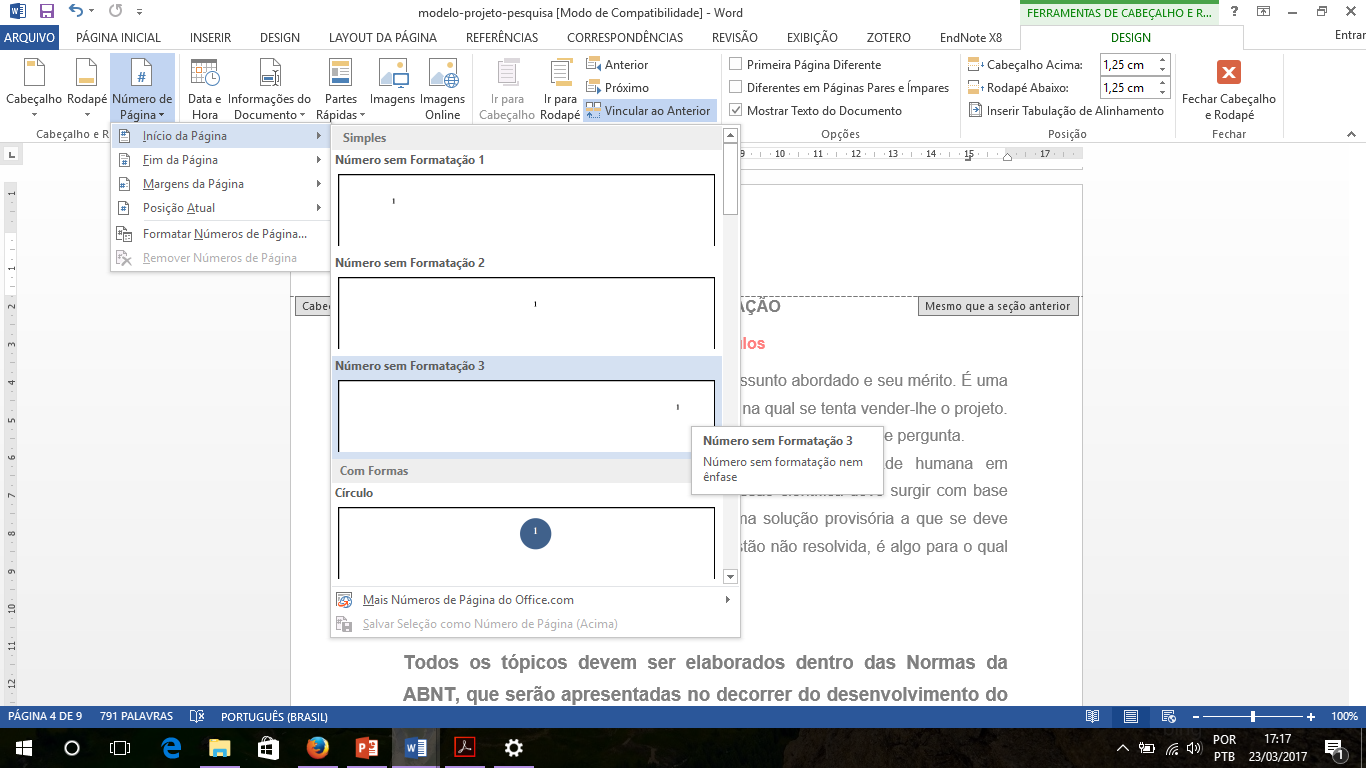 Depois e só editar número de página.
1º
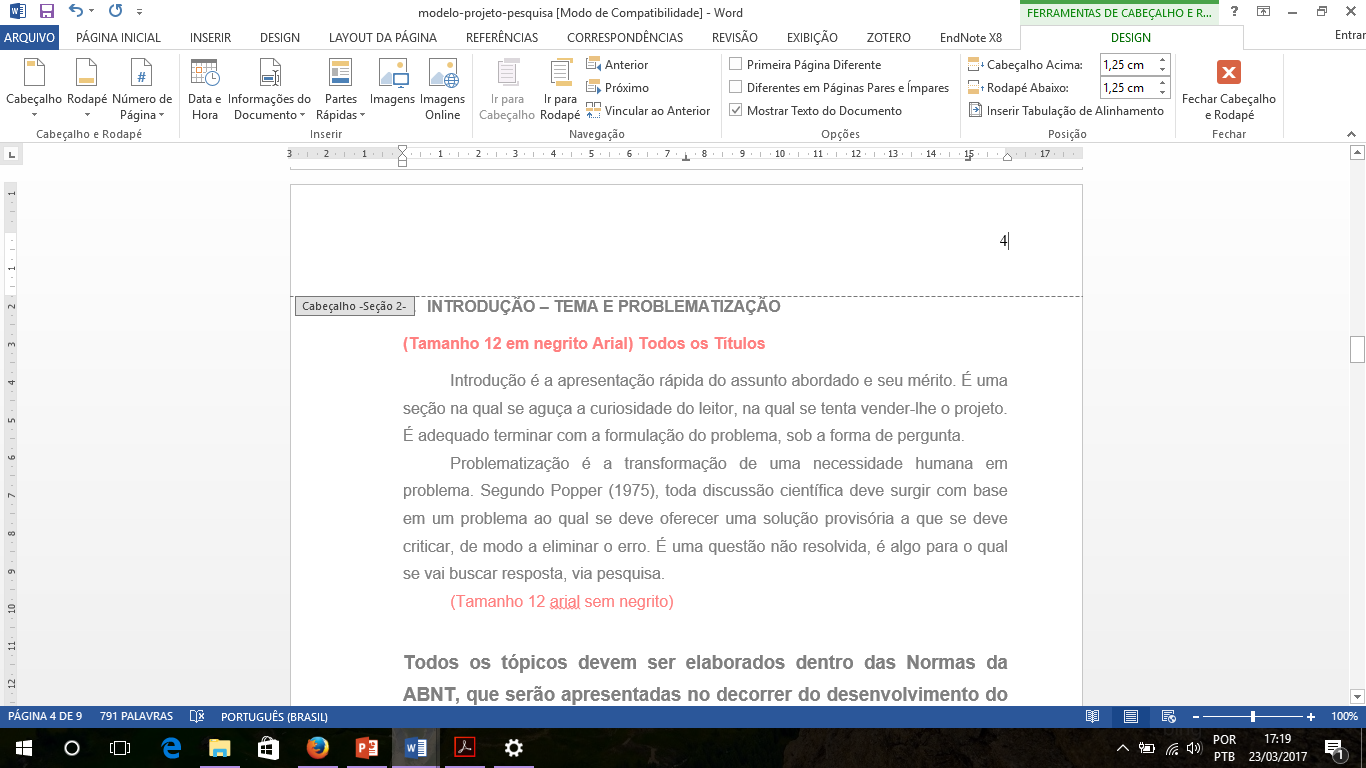 Segundo as normas da ABNT a numeração deve ficar a 2 cm da borda superior, ficando o último algarismo a 2 cm da borda direita da folha.Para isso siga os passos a seguir:
1º
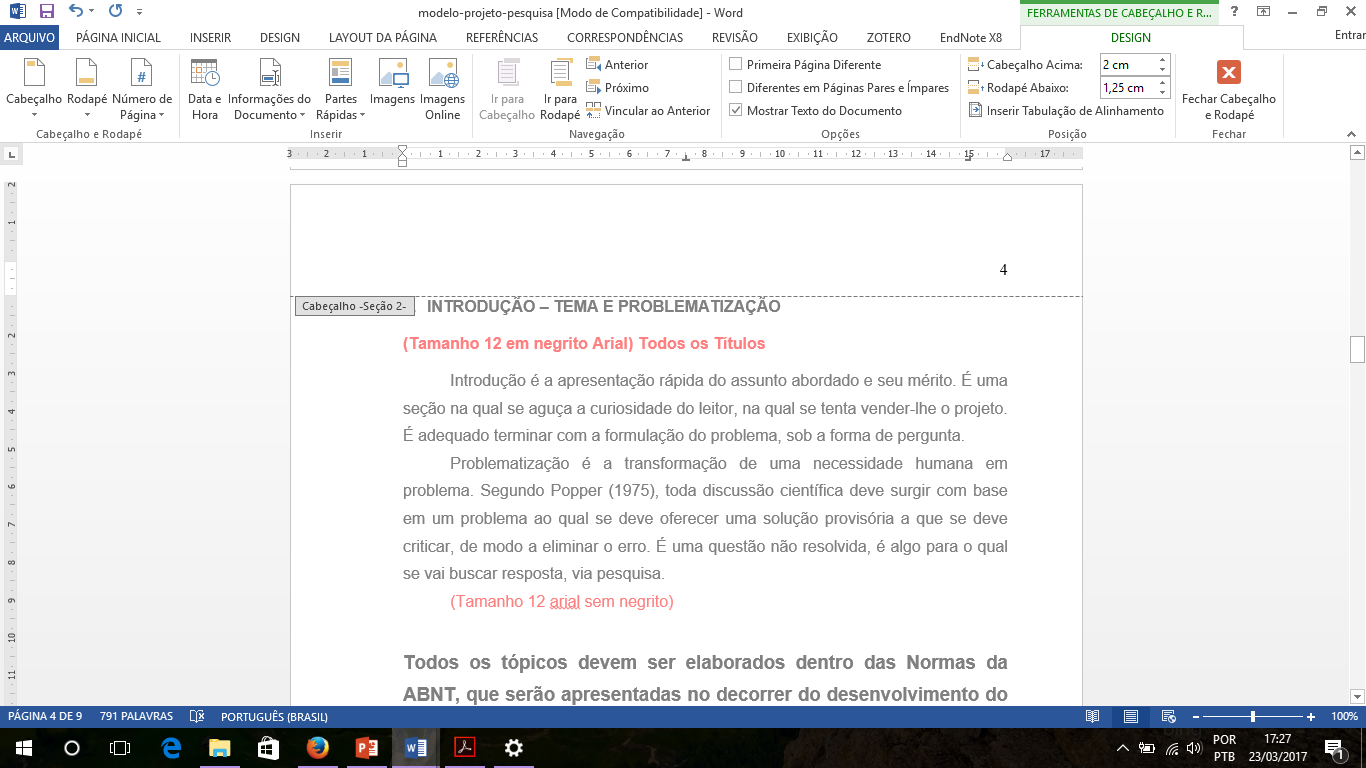 Com a edição de cabeçalho ativa, altere o campo indicado para 2 cm
Criando sumário.Primeiro iremos atribuir estilos aos títulos, como mostra a figura:
1º
2º
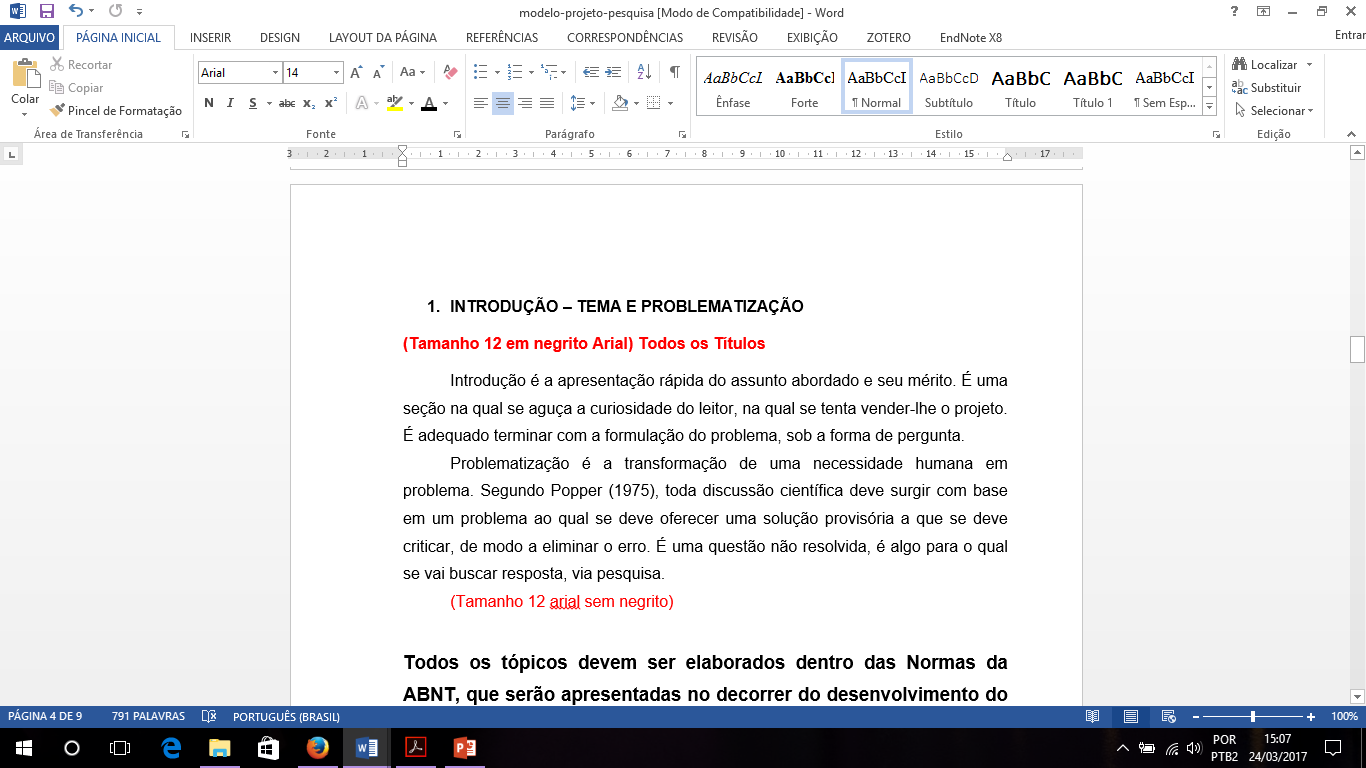 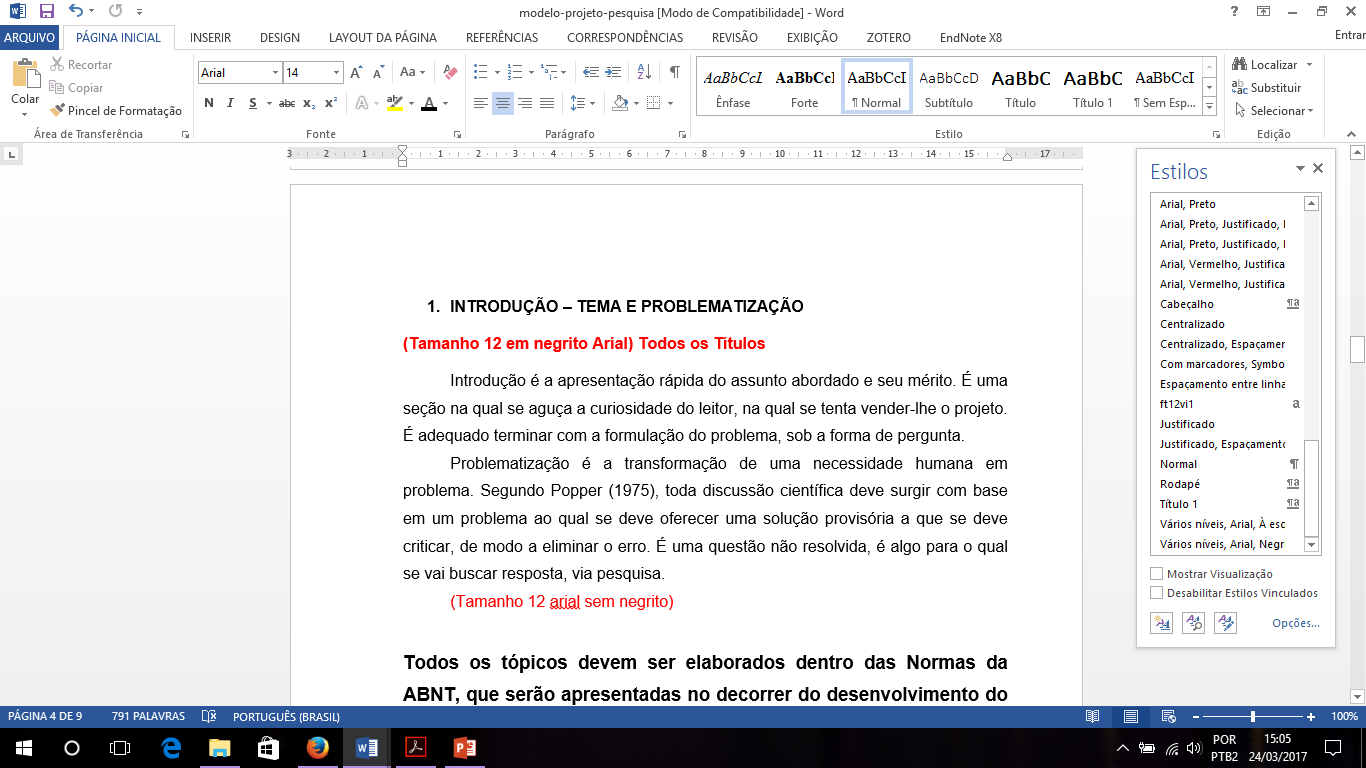 Clique como o botão direito do mouse em Título 1, em seguida em Modificar.
1º
2º
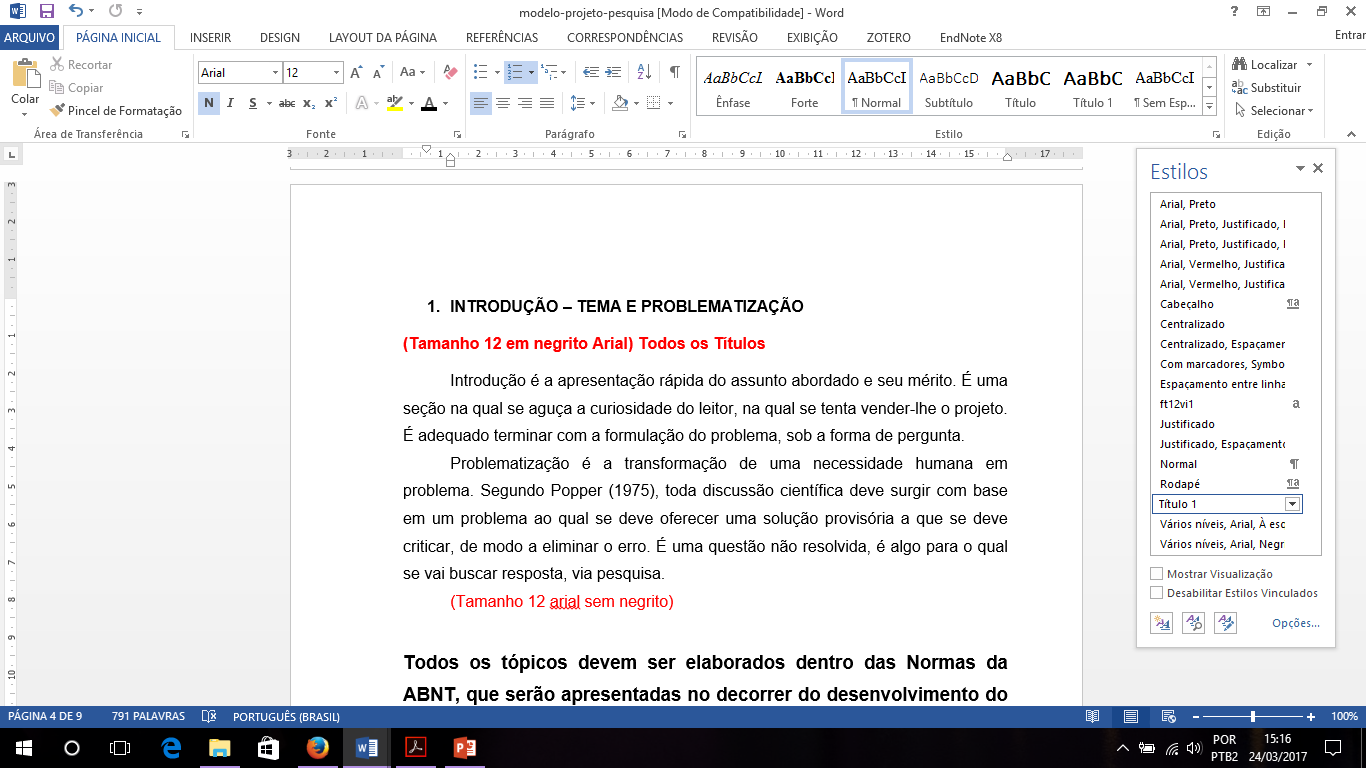 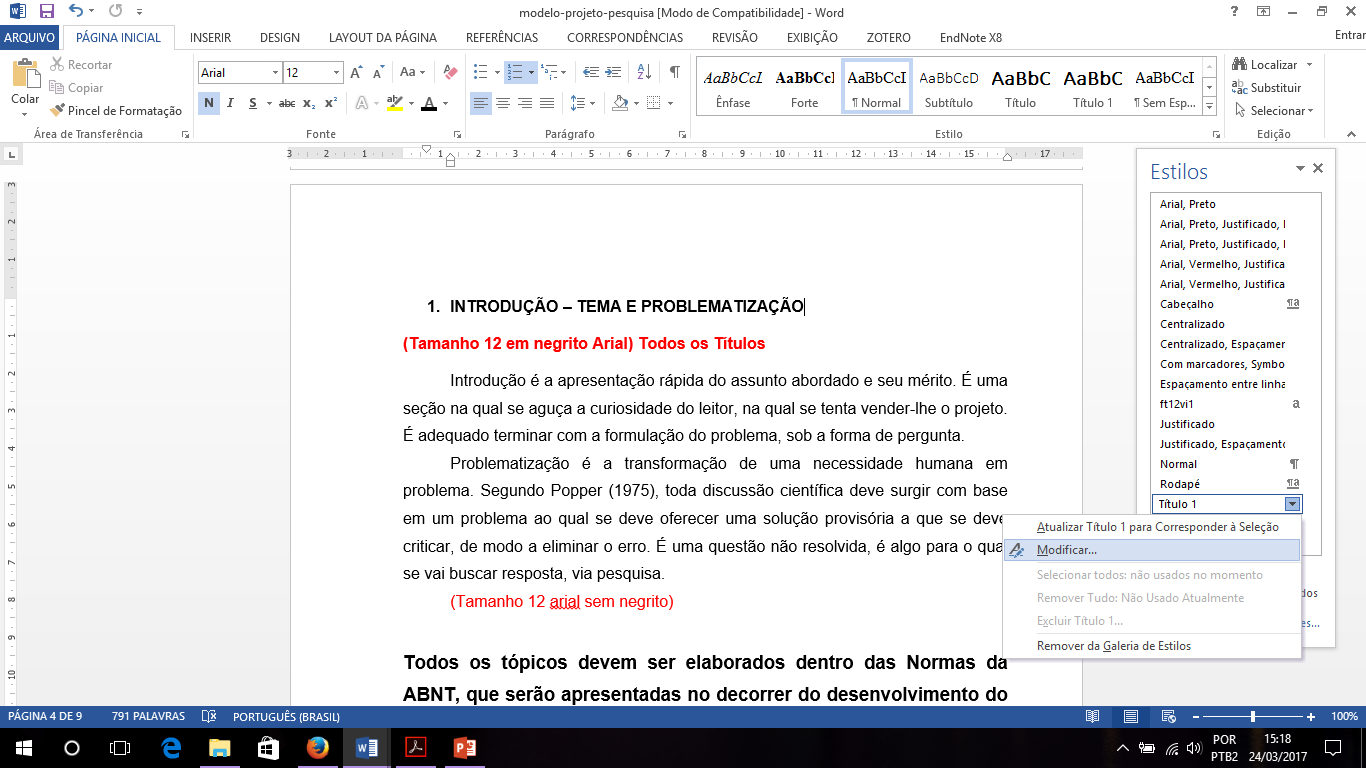 A seguinte janela será aberta.Edite conforme a figura abaixo.
2º
1º
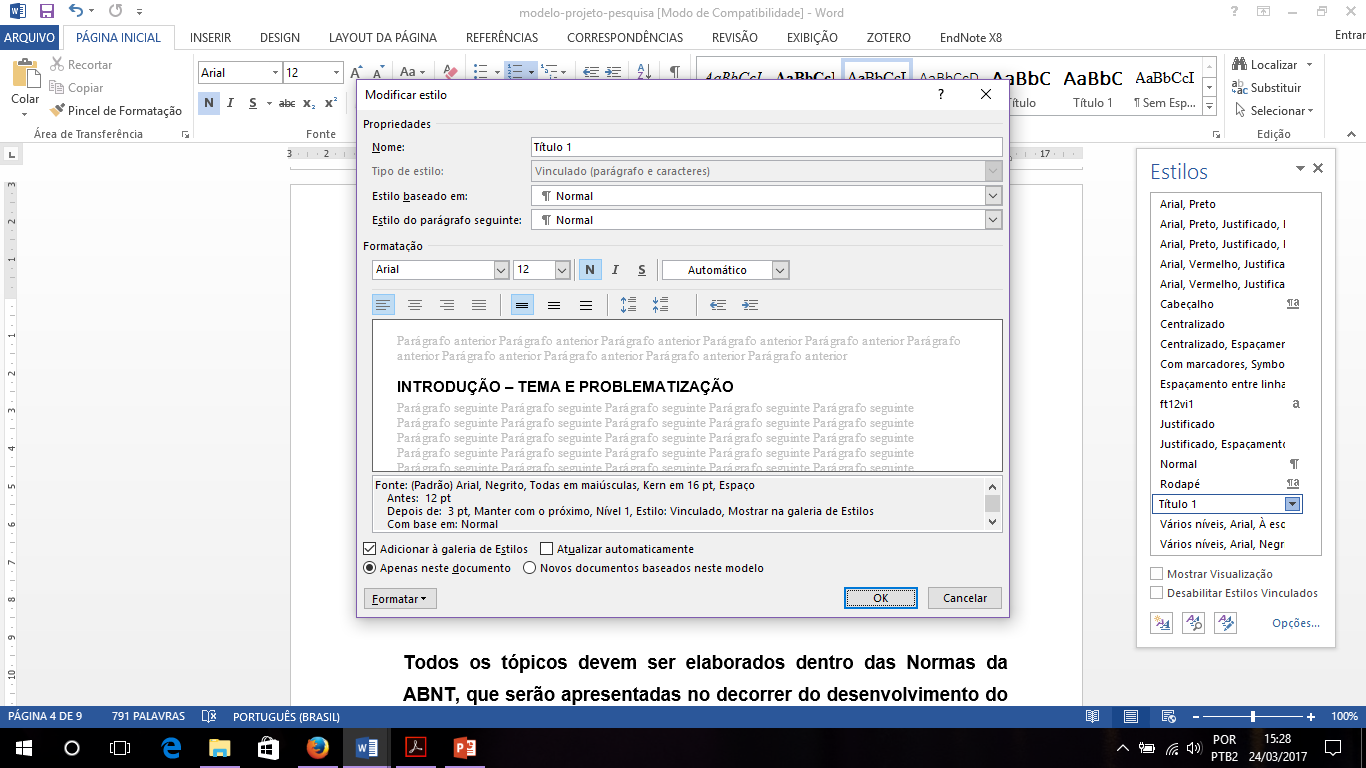 Click em OK
Com o cursor do mouse no início do título, clique em Título 1.
1º
2º
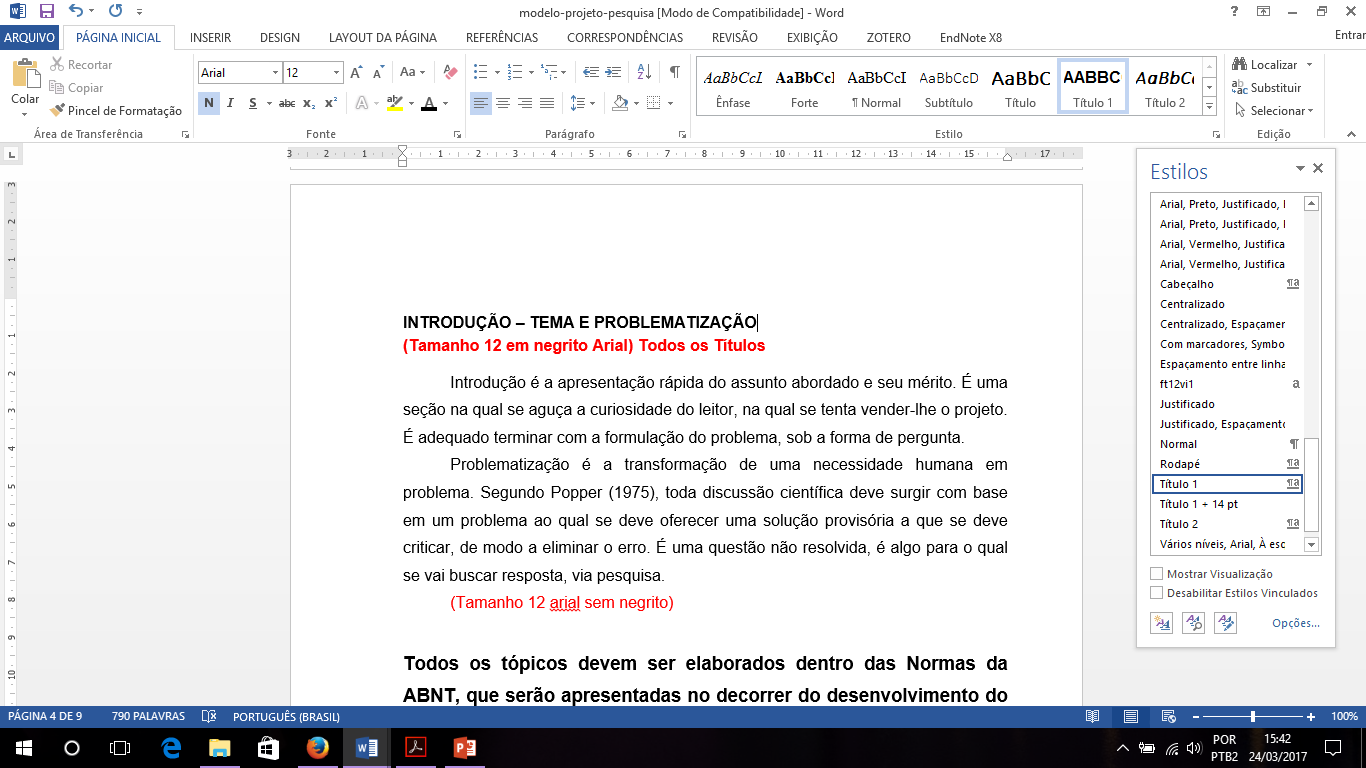 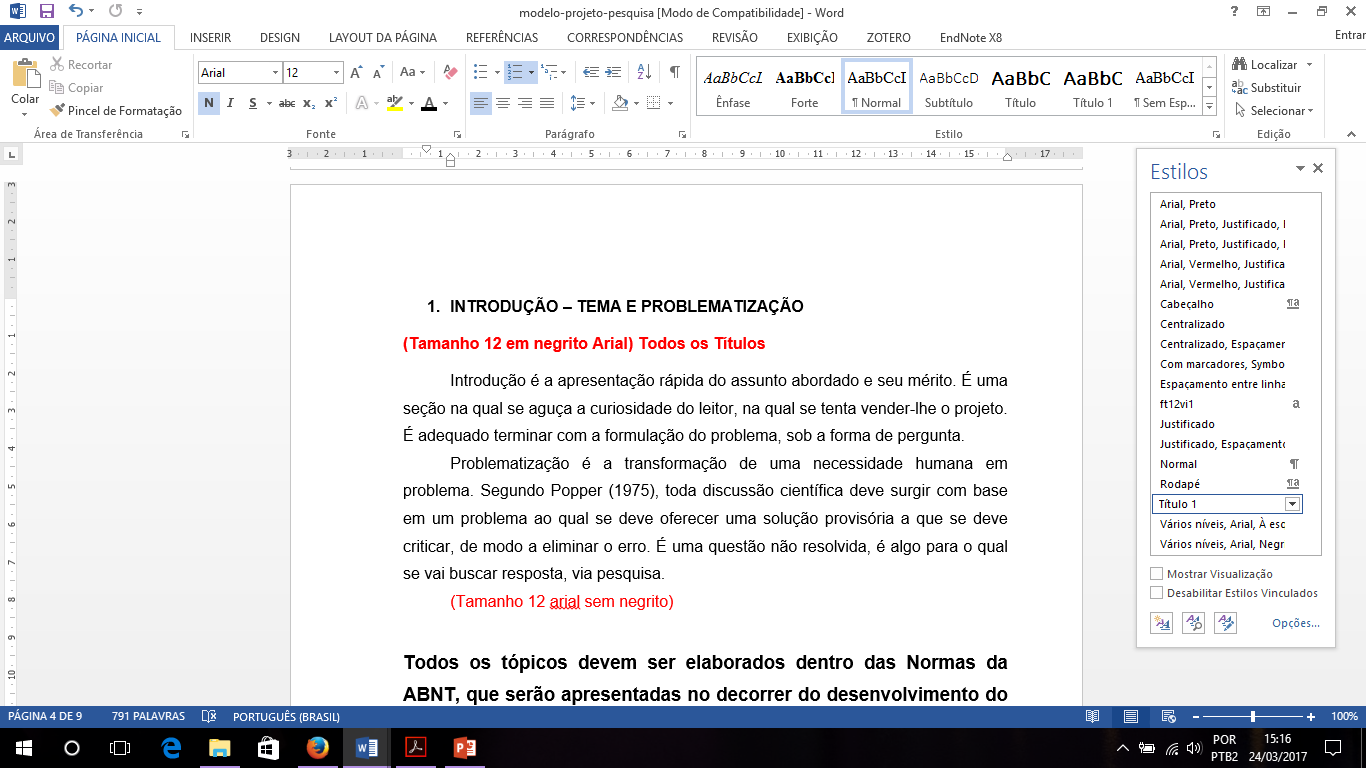 Atribuindo estilos aos subtítulos:Como no Título 1 edite o Titulo 2 conforme a figura abaixo.
2º
1º
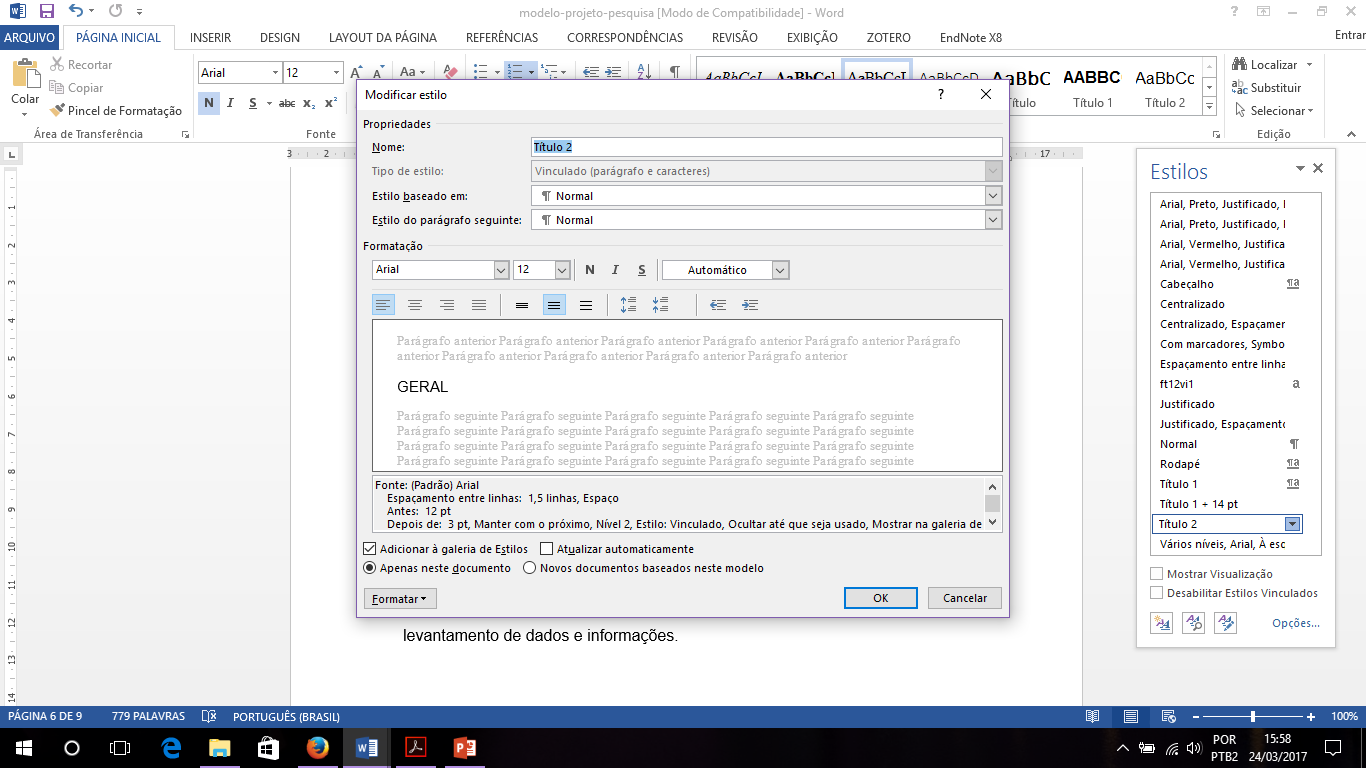 Click em OK
Para subtítulos de outros subtítulos basta fazer conforme editamos o título 2, clicando em título 3, 4, 5 ... E assim sucessivamente.
1º
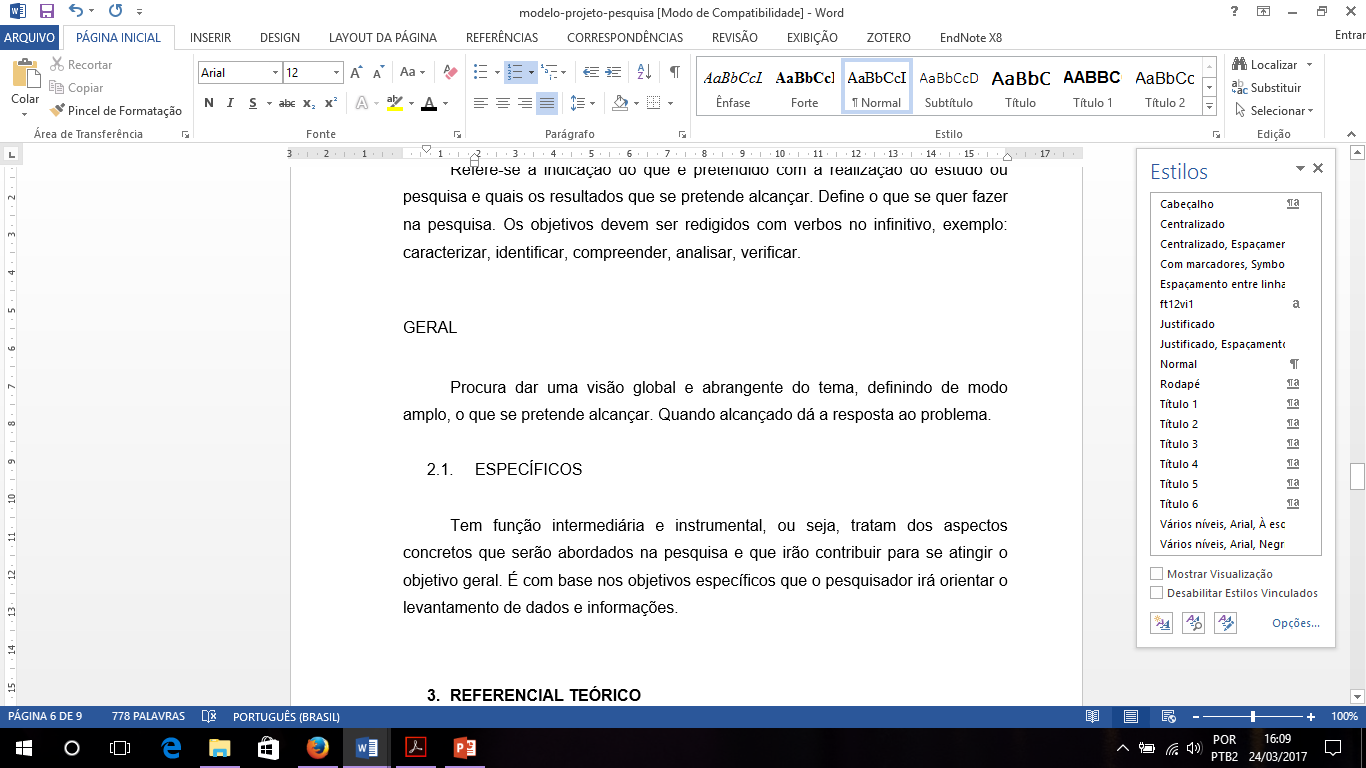 Atribuídos os estilos aos títulos:Iremos inserir o sumário, na aba referência, clique em sumário, e em personalizar sumário.
1º
2º
3º
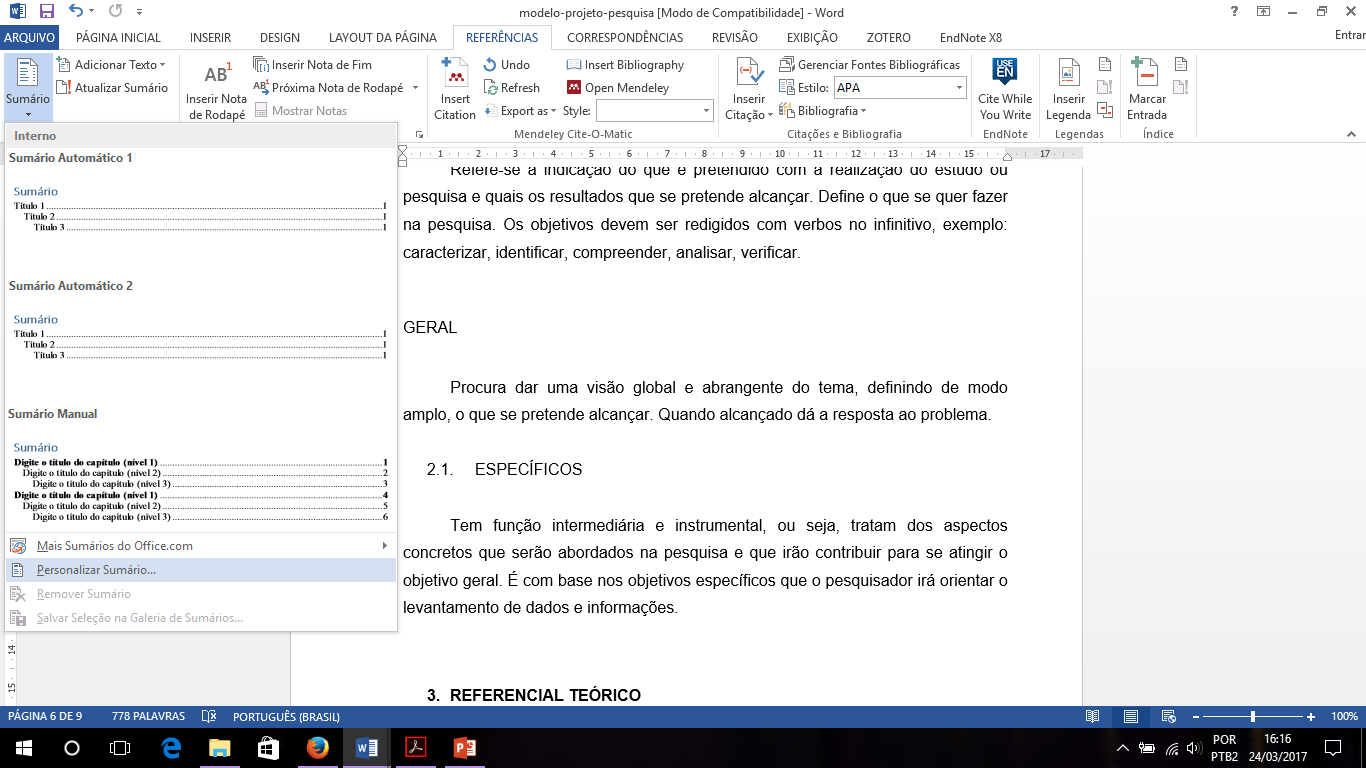 A seguinte janela será aberta.Edite conforme a figura abaixo.
1º
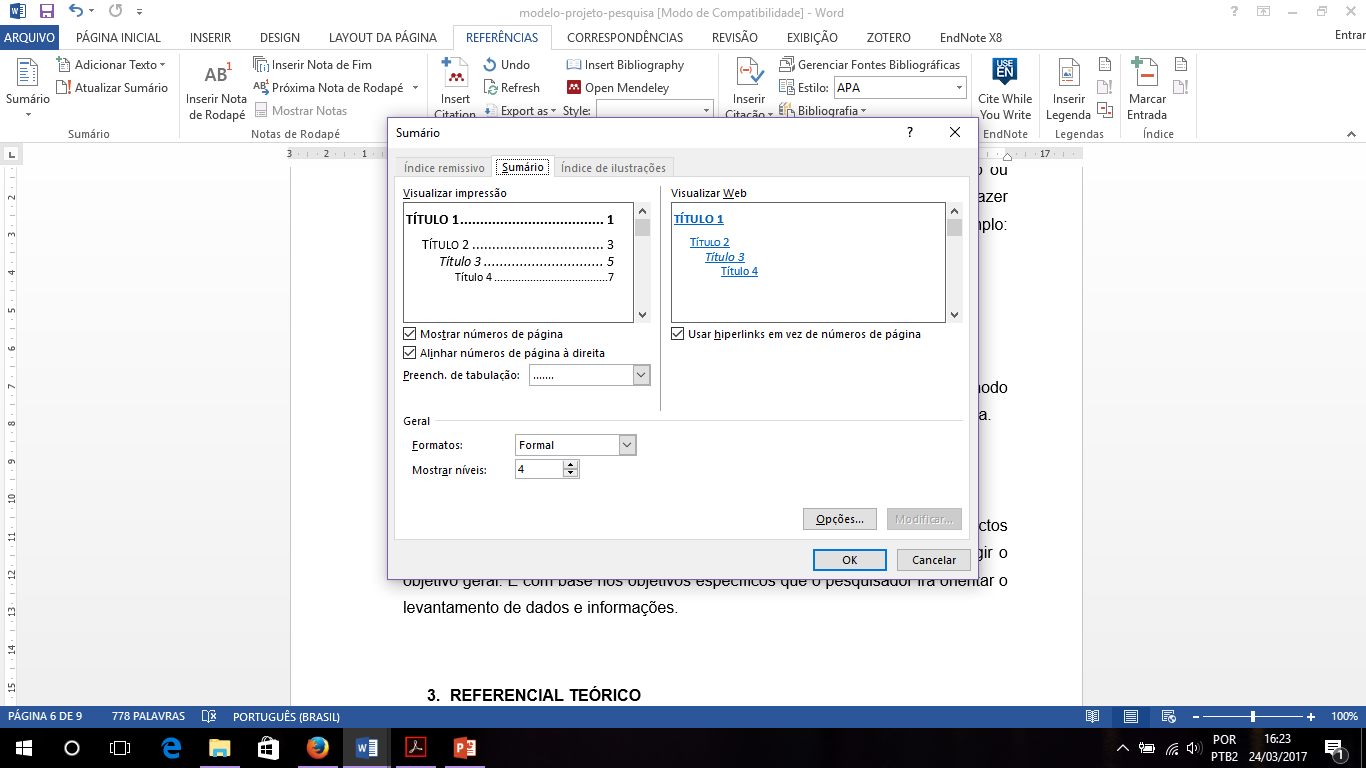 Click em OK
Seu sumário estará criado!
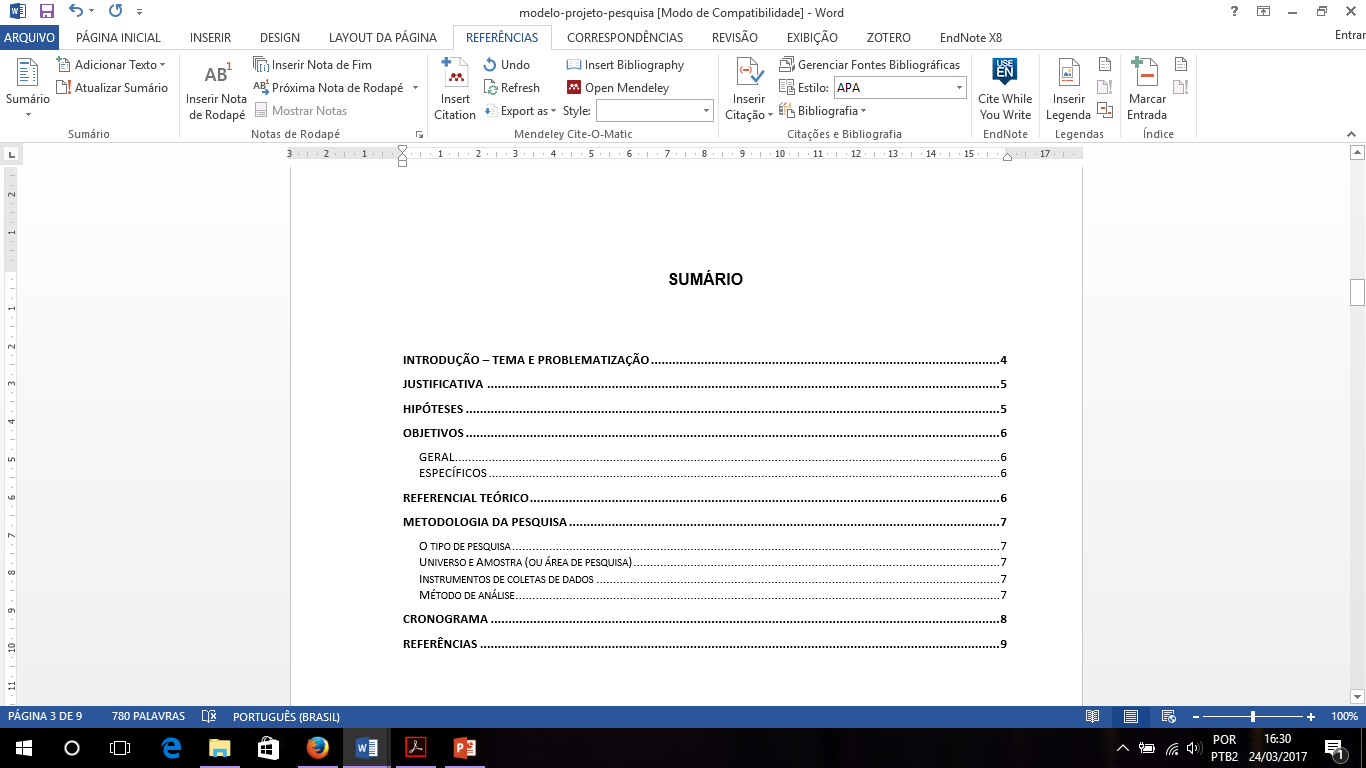 Note que a numeração dos títulos foi removida , para inseri-las siga os passo a seguir.
2º
3º
4º
1º
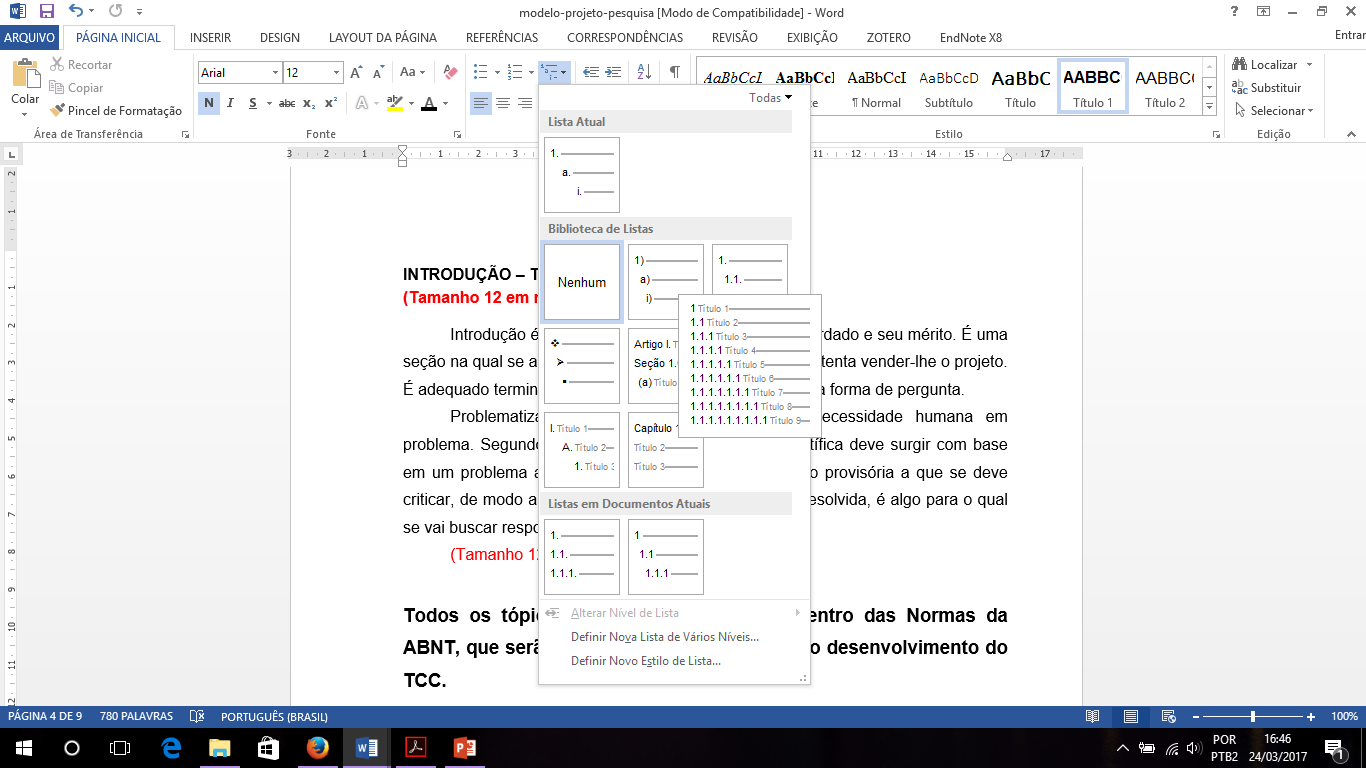 Com o cursor
No início do 
título
Todos serão numerados simultaneamente.
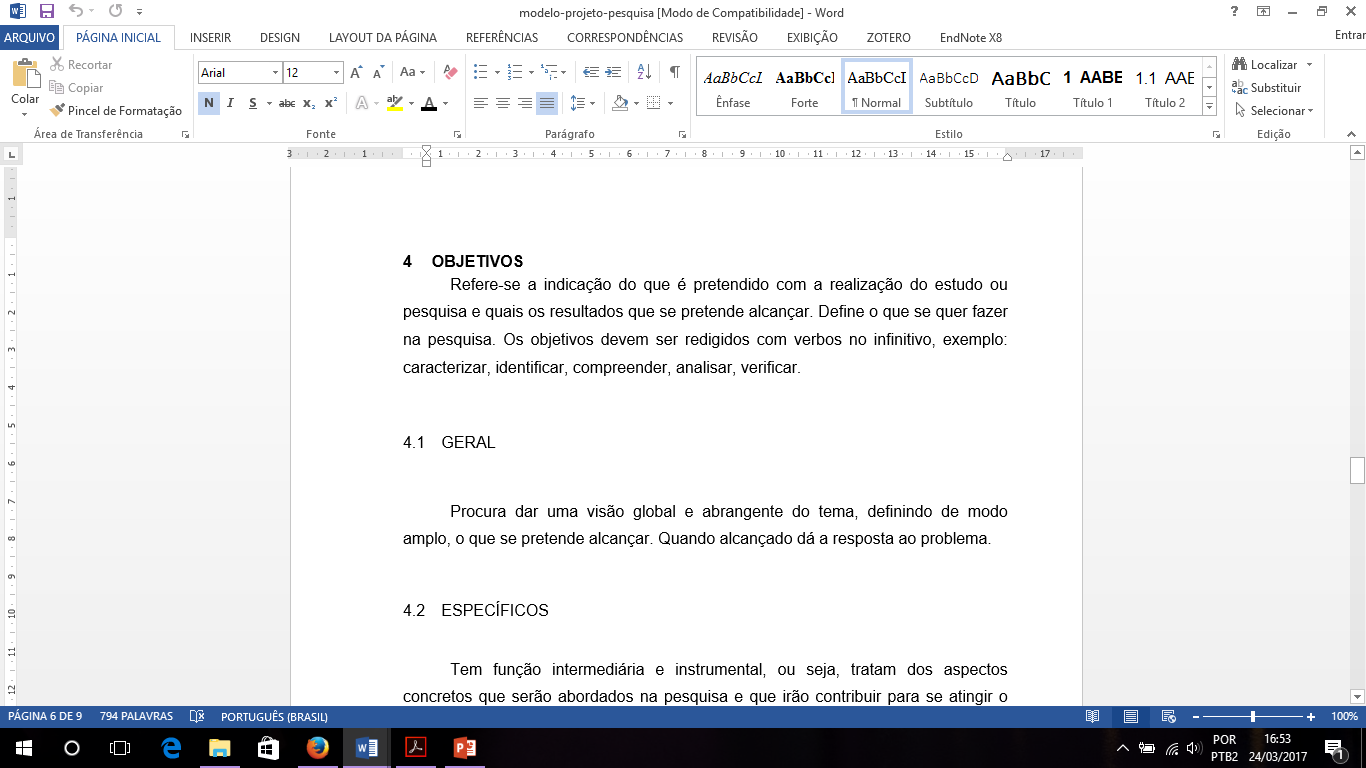 Após esse passo e necessário atualizar o sumário para isso siga os passos a seguir.
2º
1º
2º
1º
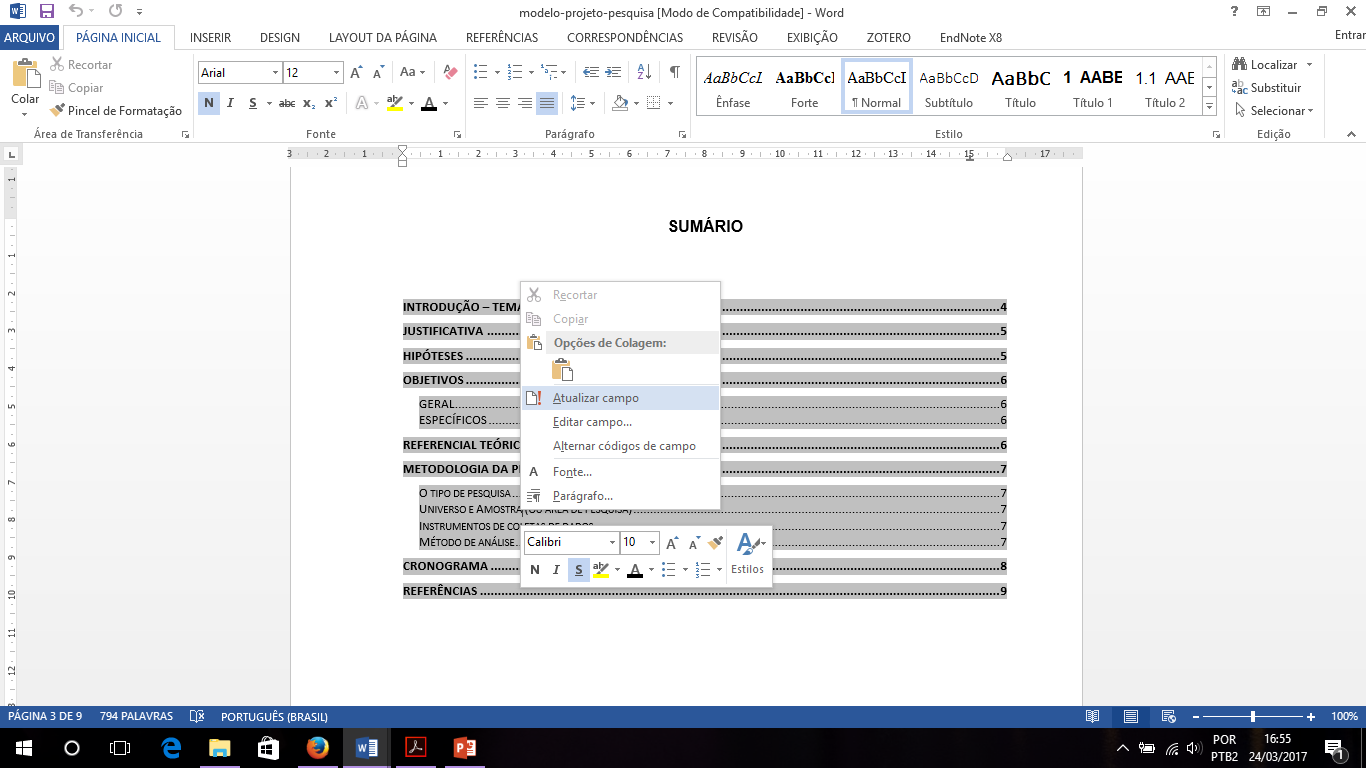 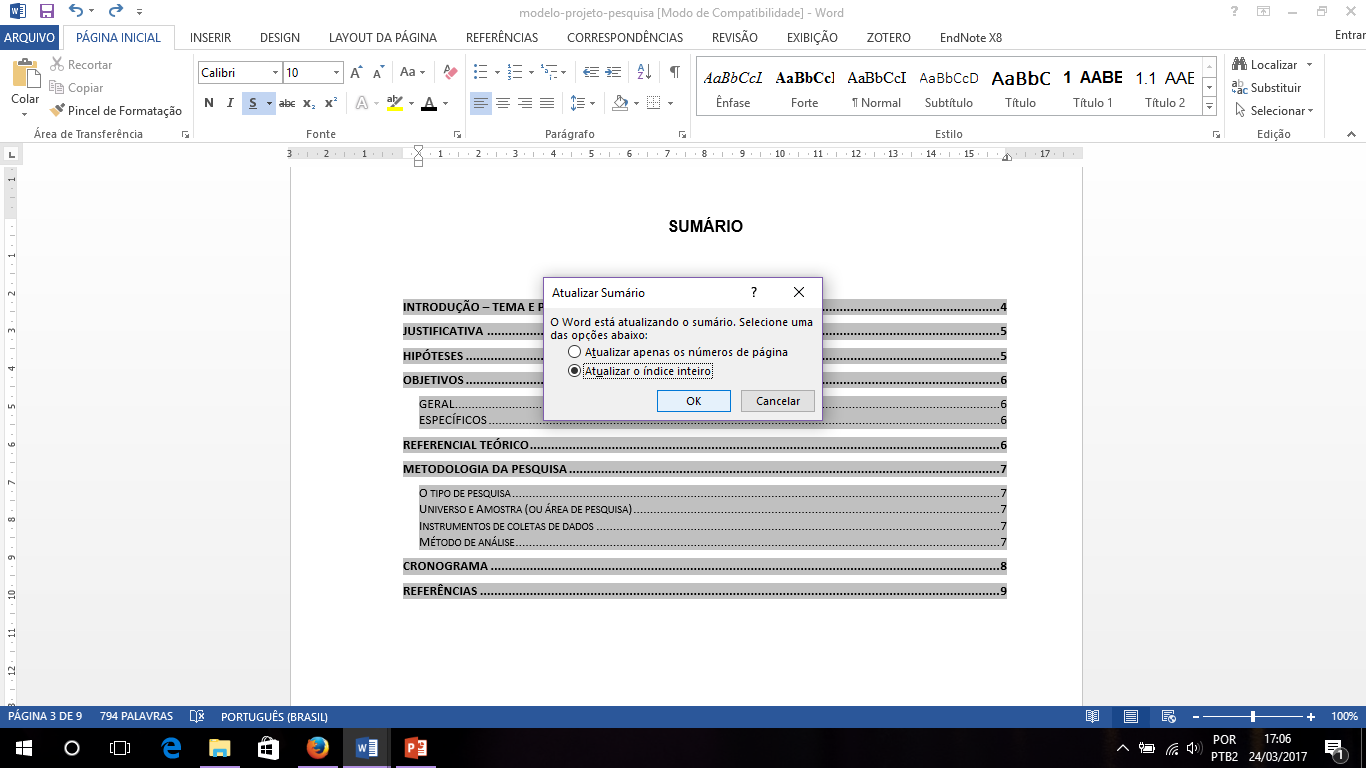 Atualizar campo
Clique com o botão direito do mouse dentro do sumario
Click em OK
Estará assim!
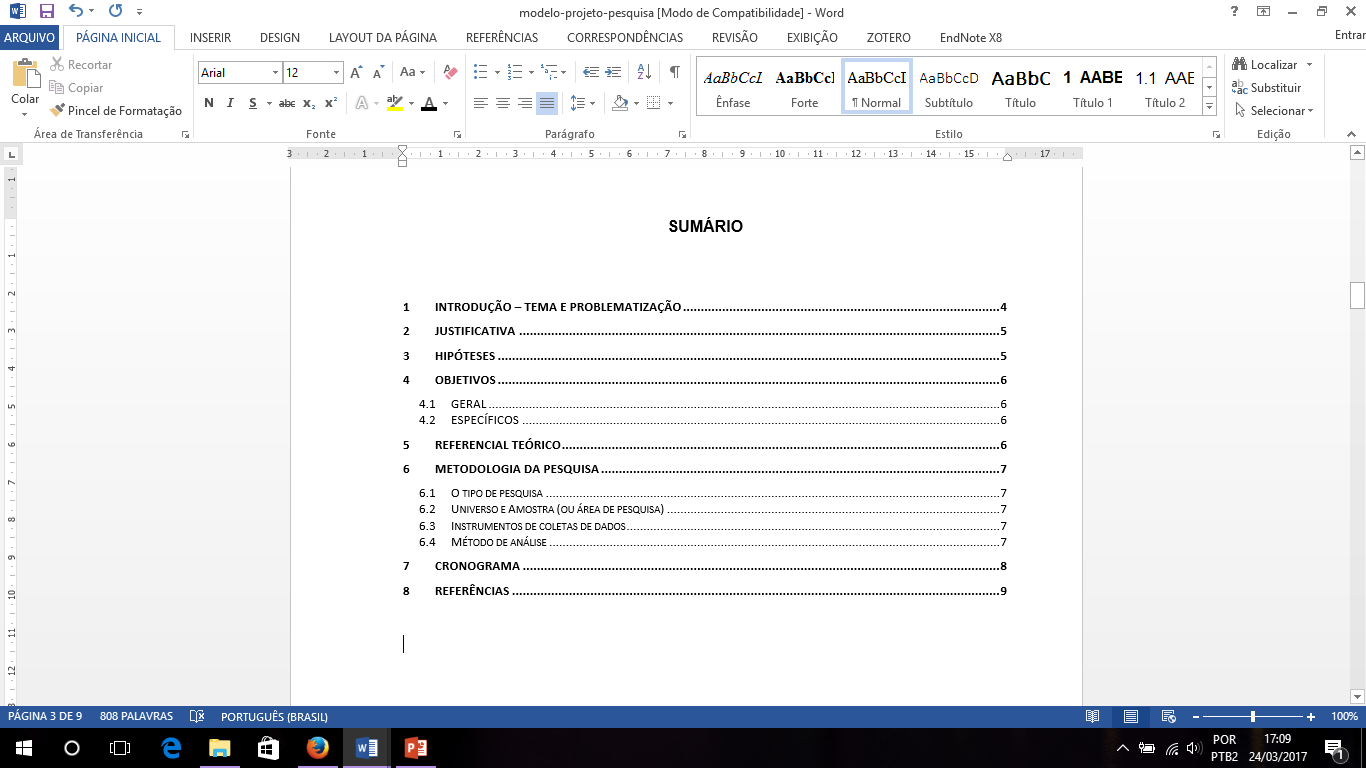 Para editar a fonte e o tamanho da letra do sumario basta seleciona-lo e editar.
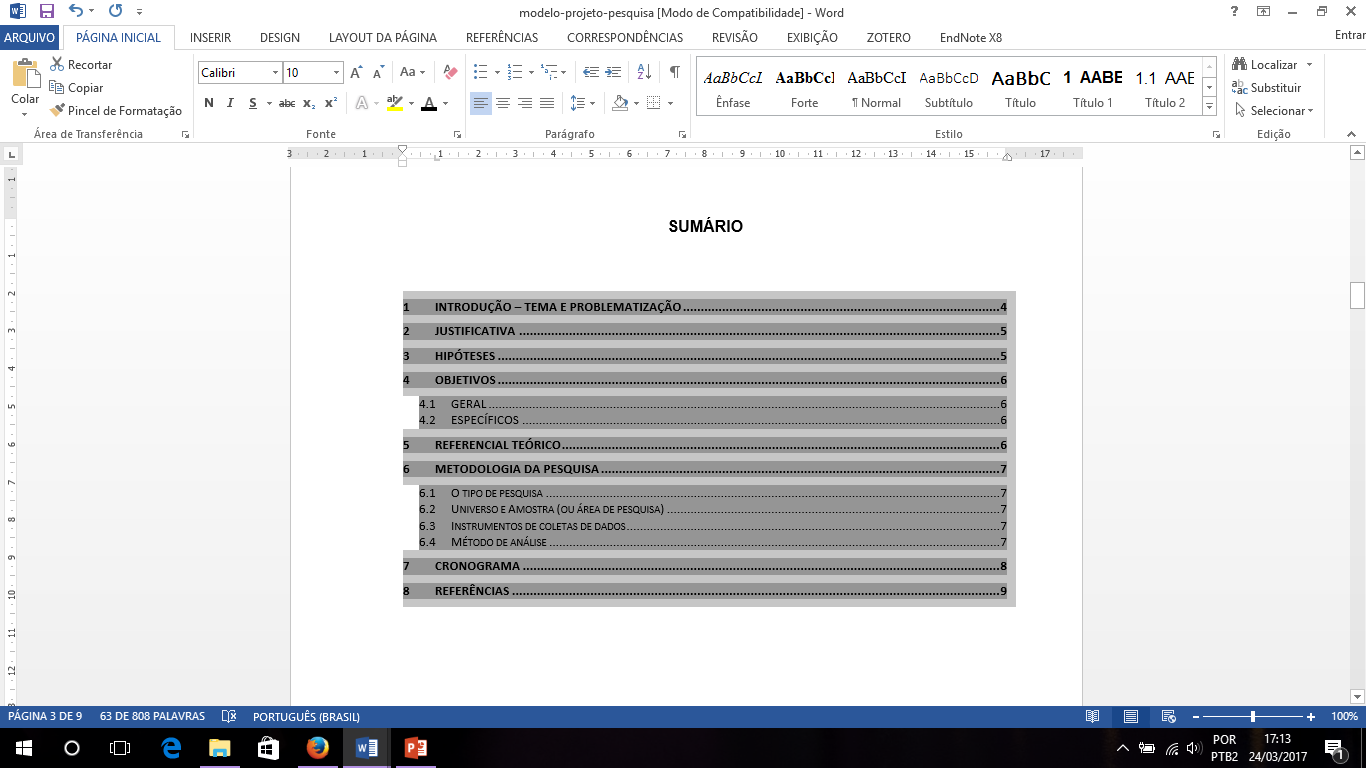 Lista da figuras, tabelas e equações:Na aba inserir click nos em tabela, imagens ou equações para  inseri-las.
1º
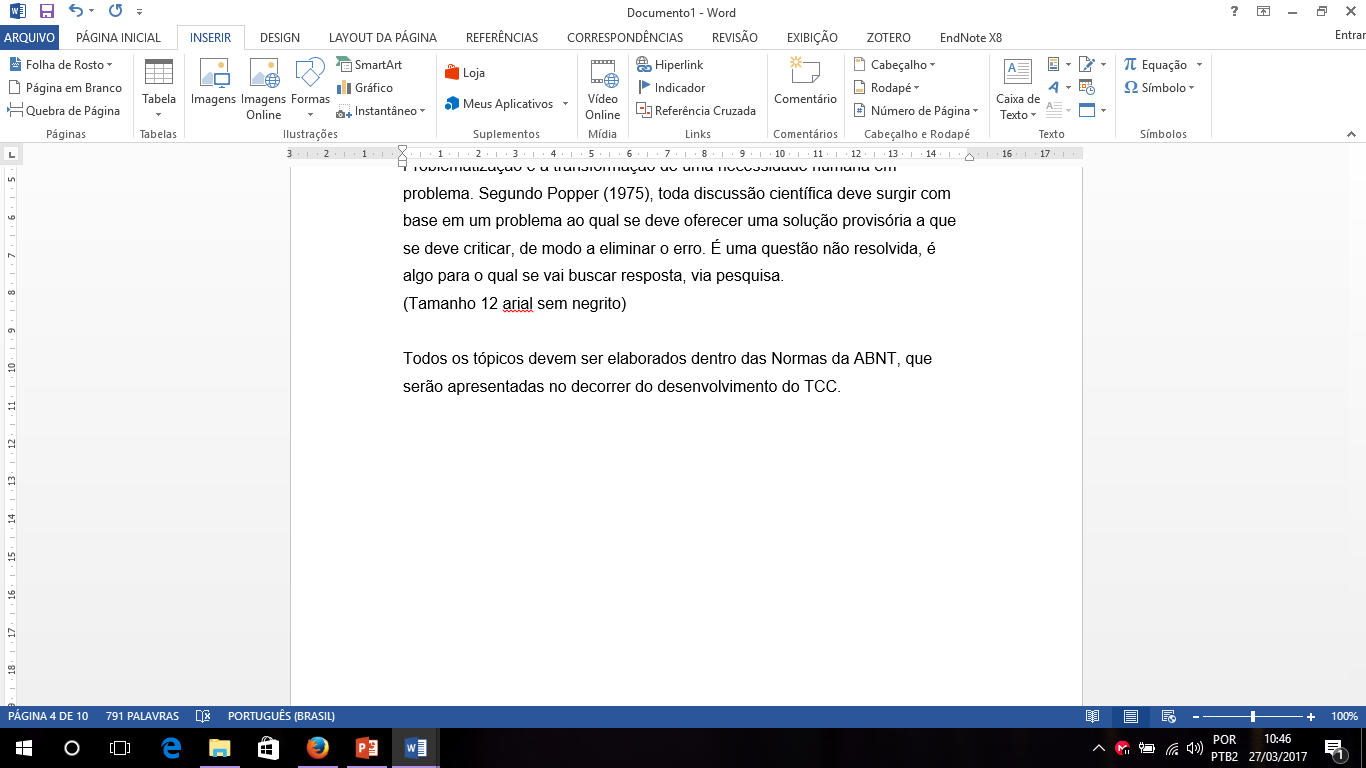 Inserindo legendas em imagens:Com a figura selecionada siga os passos a seguir.
1º
2º
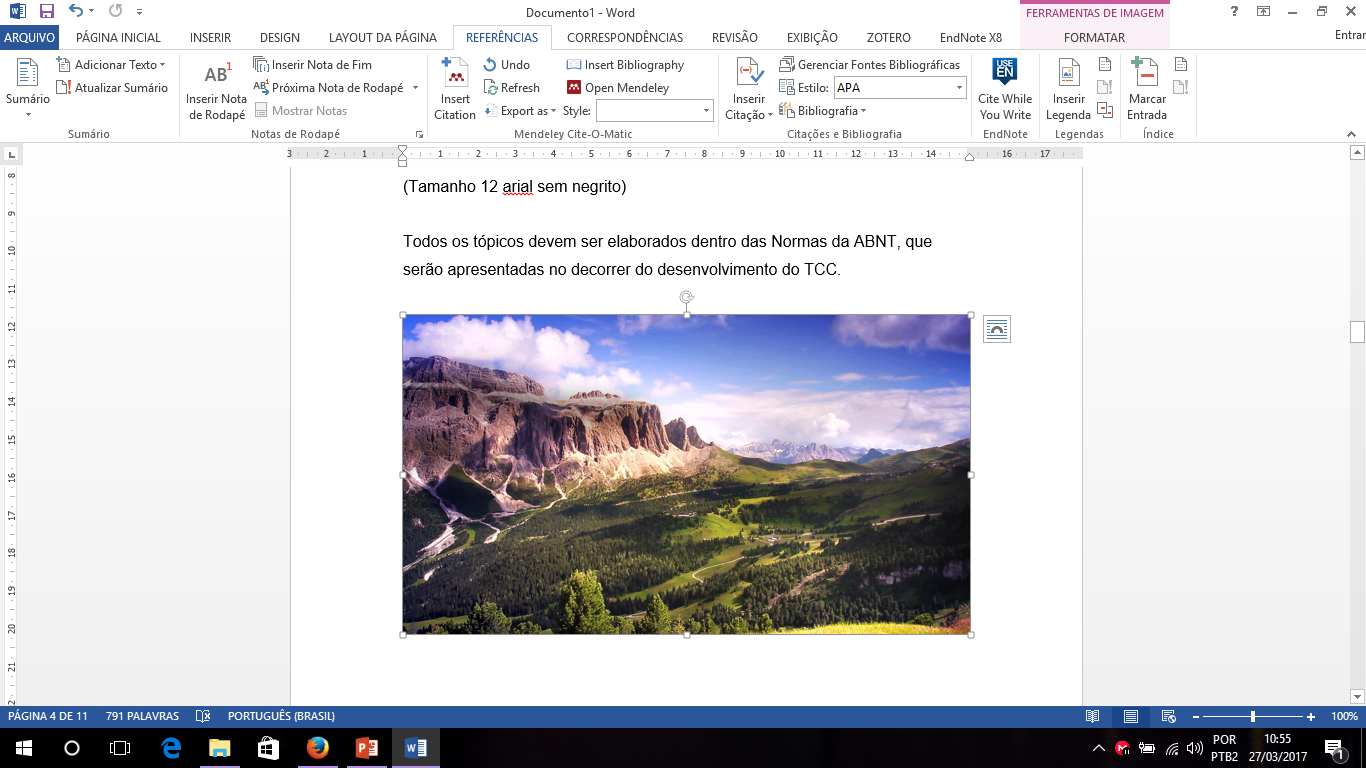 A seguinte janela será aberta!
4º
1º
2º
3º
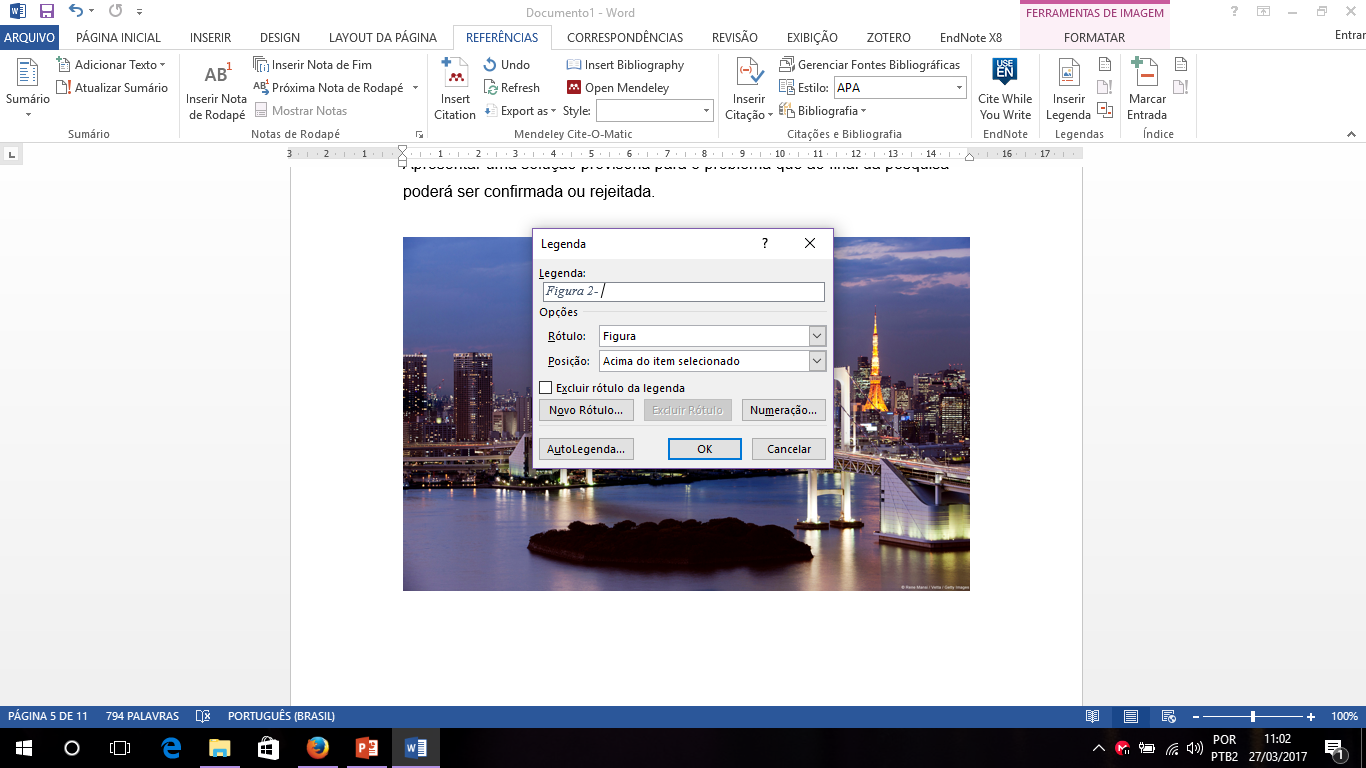 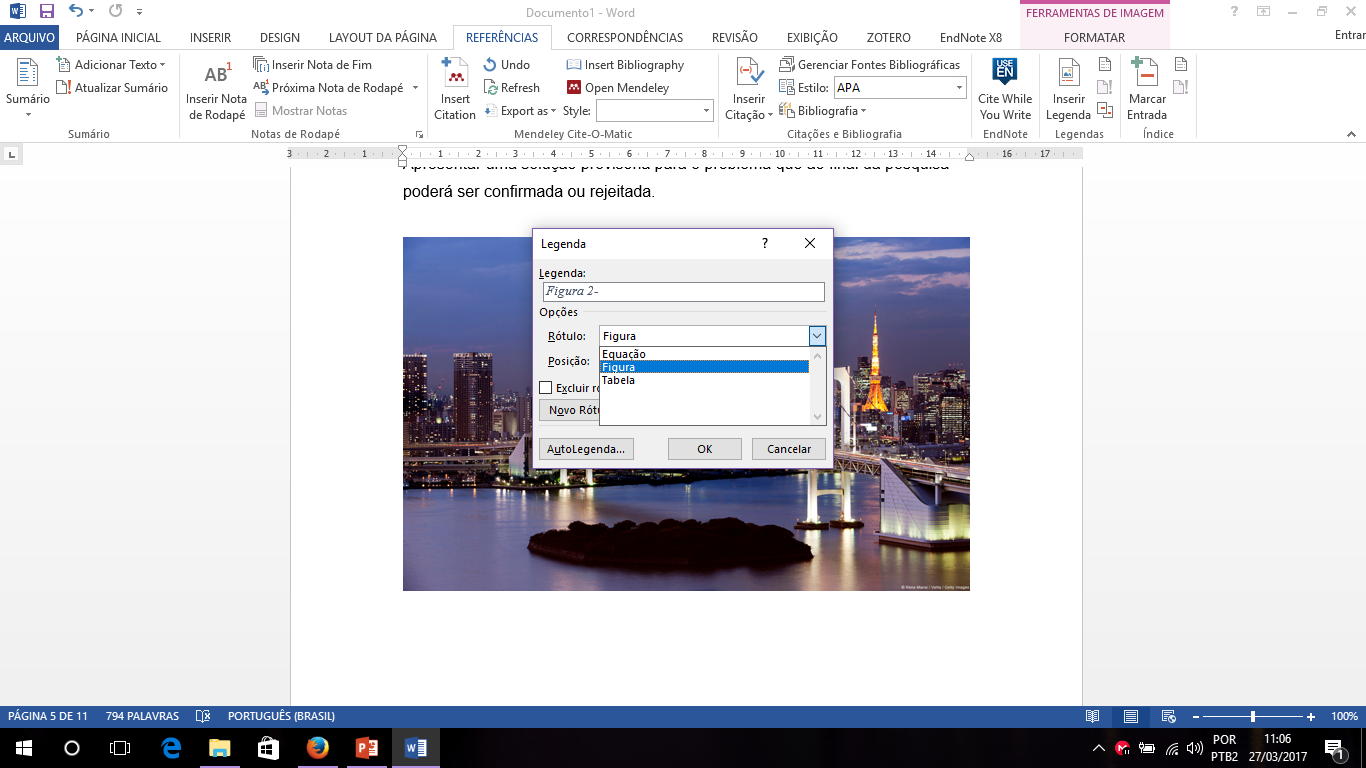 Click em OK
Então aparecerá a legenda!
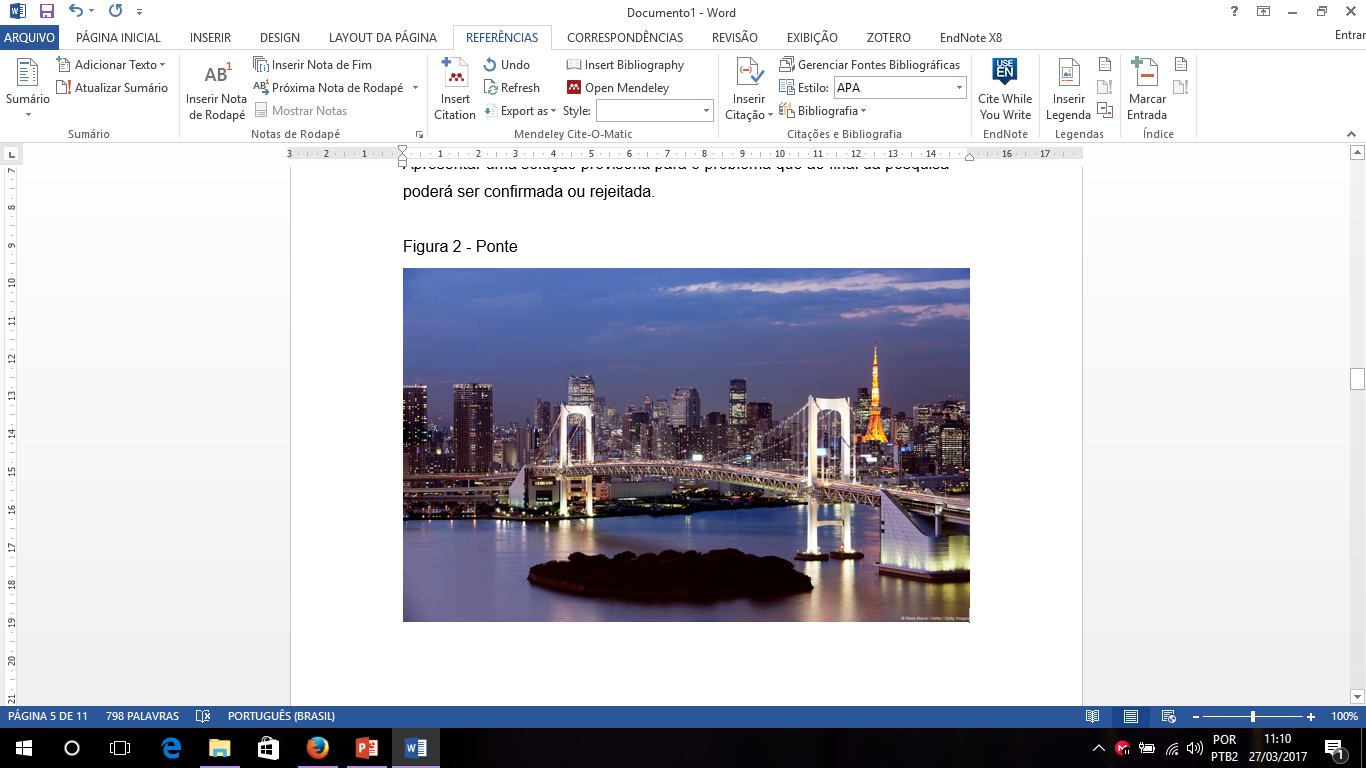 Inserindo legendas em tabelas:Com a tabela selecionada siga os passos a seguir.
6º
1º
2º
3º
4º
5º
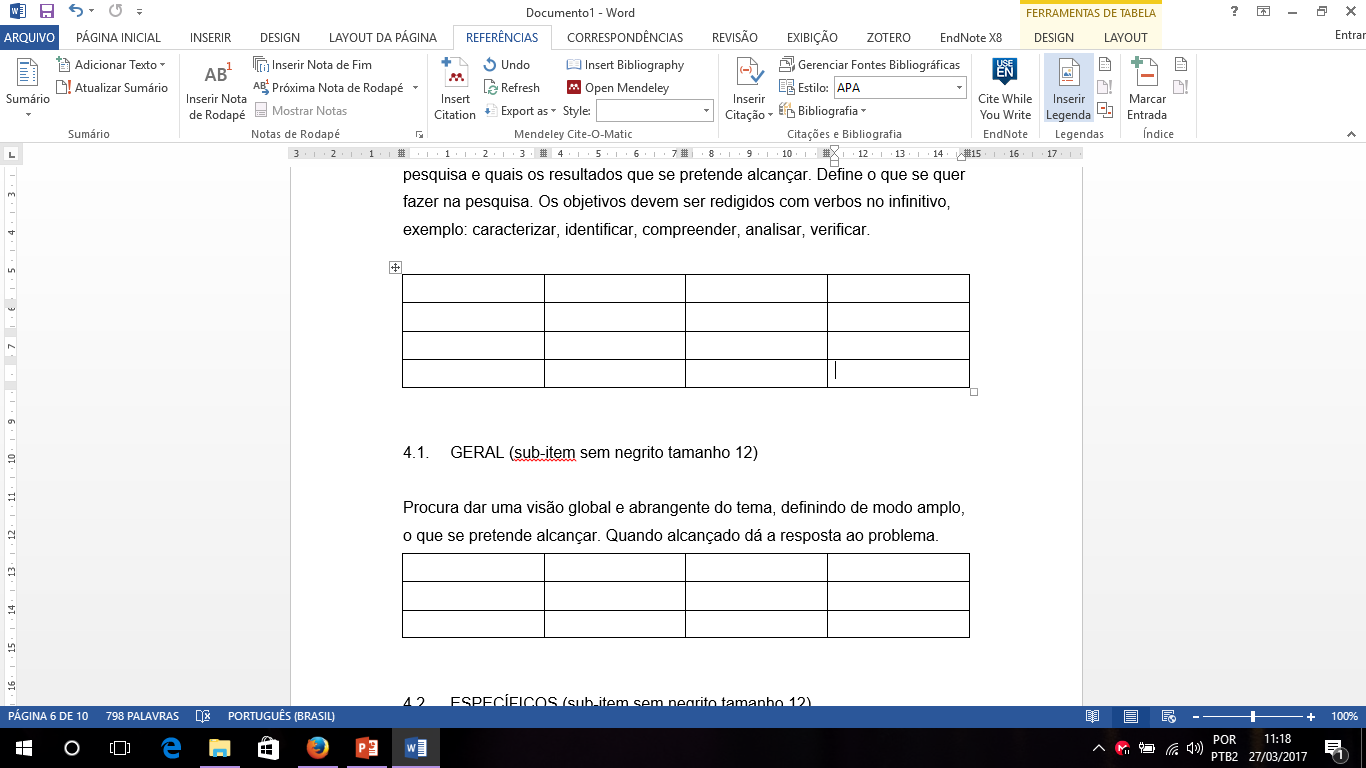 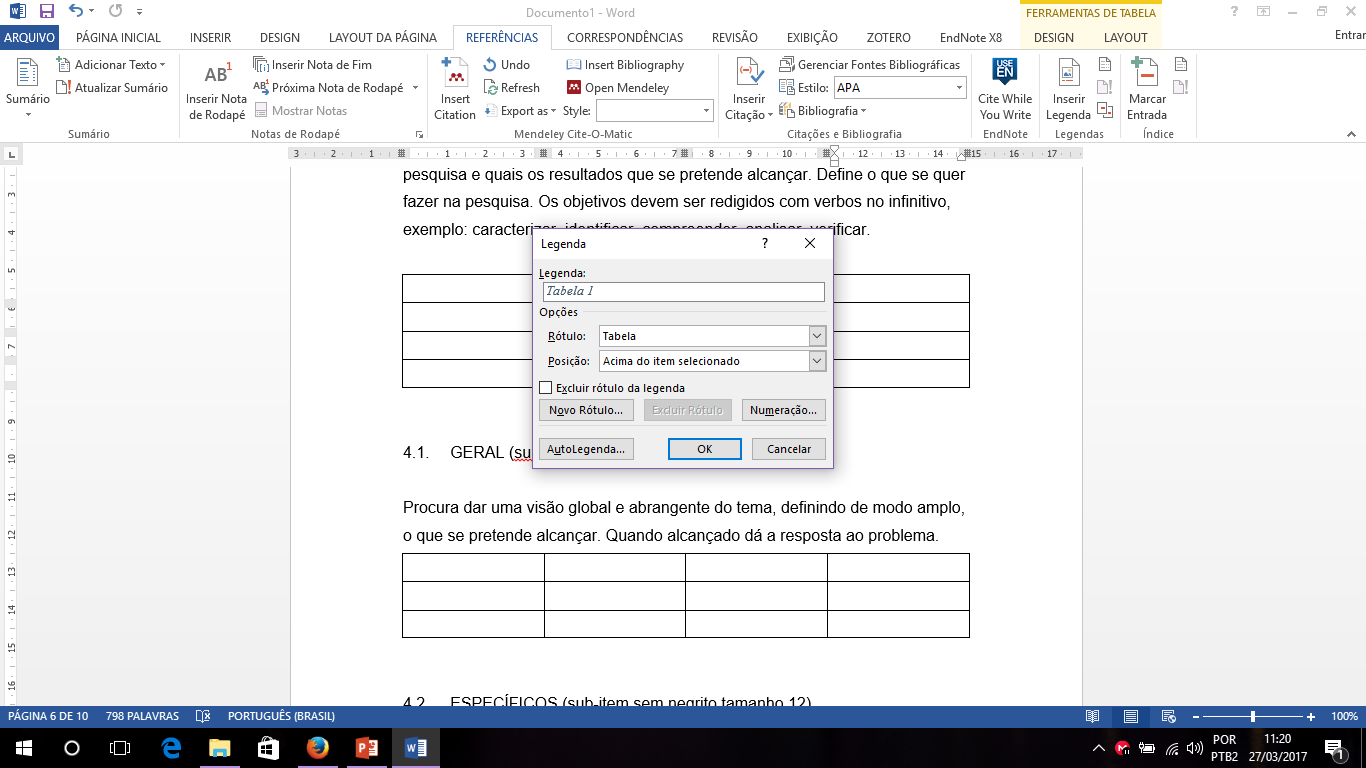 Click em OK
Inserindo legendas em equações:Com a equação selecionada e siga os passos a seguir.
6º
1º
2º
3º
4º
5º
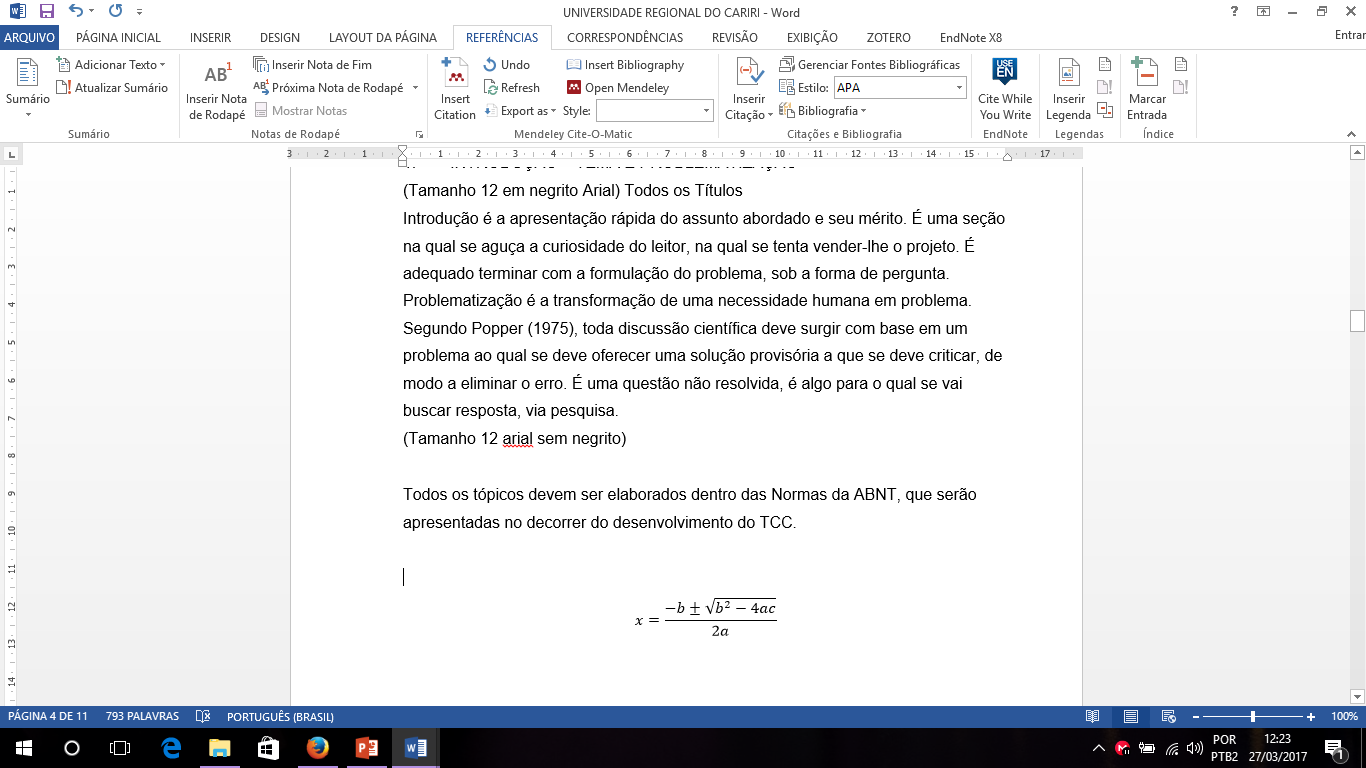 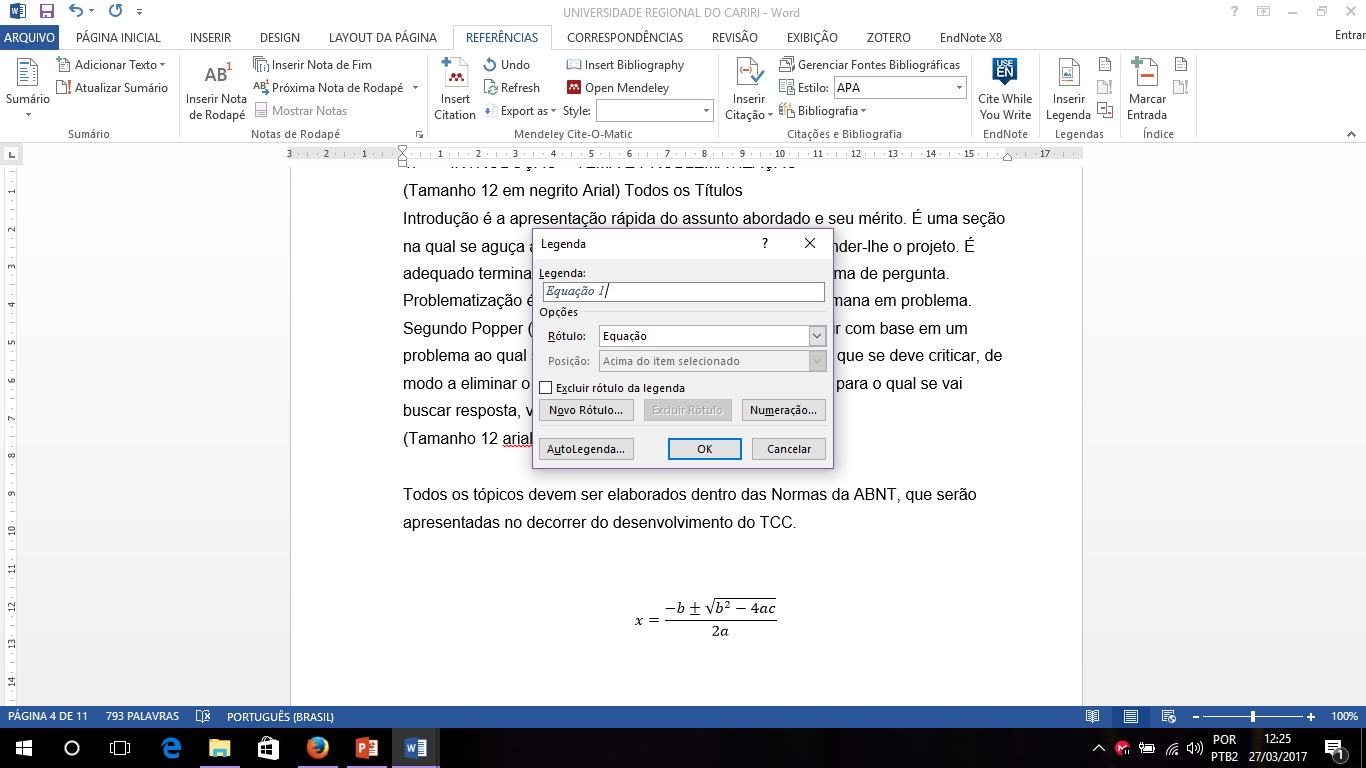 Click em OK
Inseridas as legendas, vamos  gerar as listas.Para gerar as listas clique na aba referência e em inserir índice de ilustrações
1º
2º
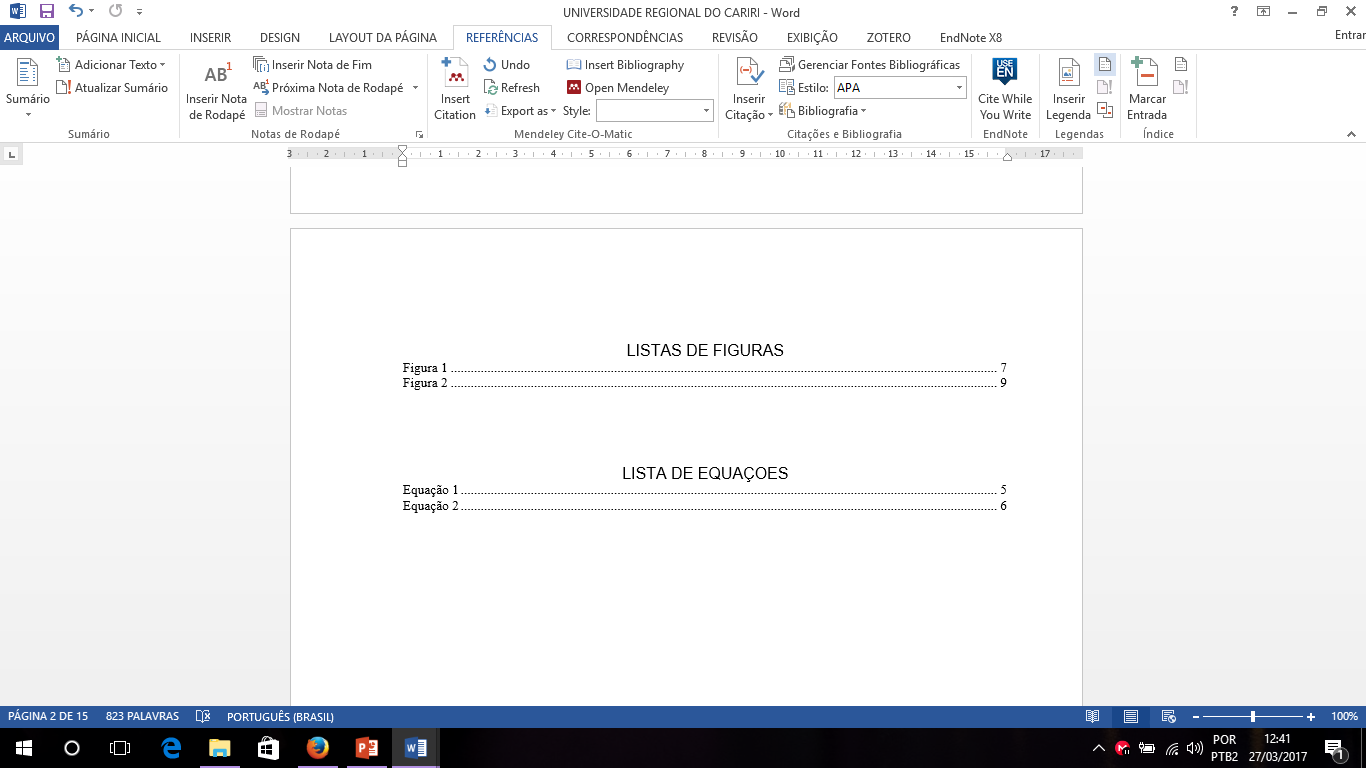 A seguinte janela será aberta.Selecione o tipo e clique em OK.
2º
1º
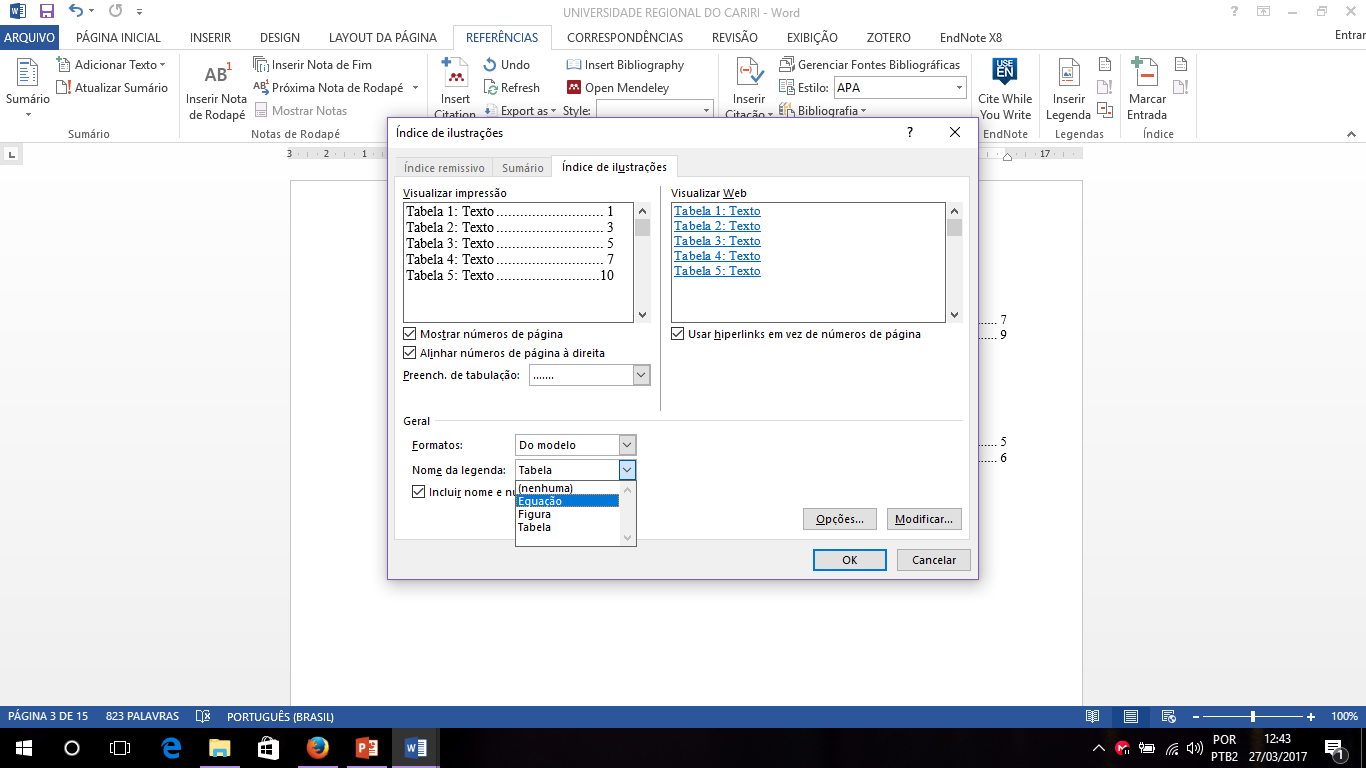 Click em OK
Ponto suas listas serão inseridas.
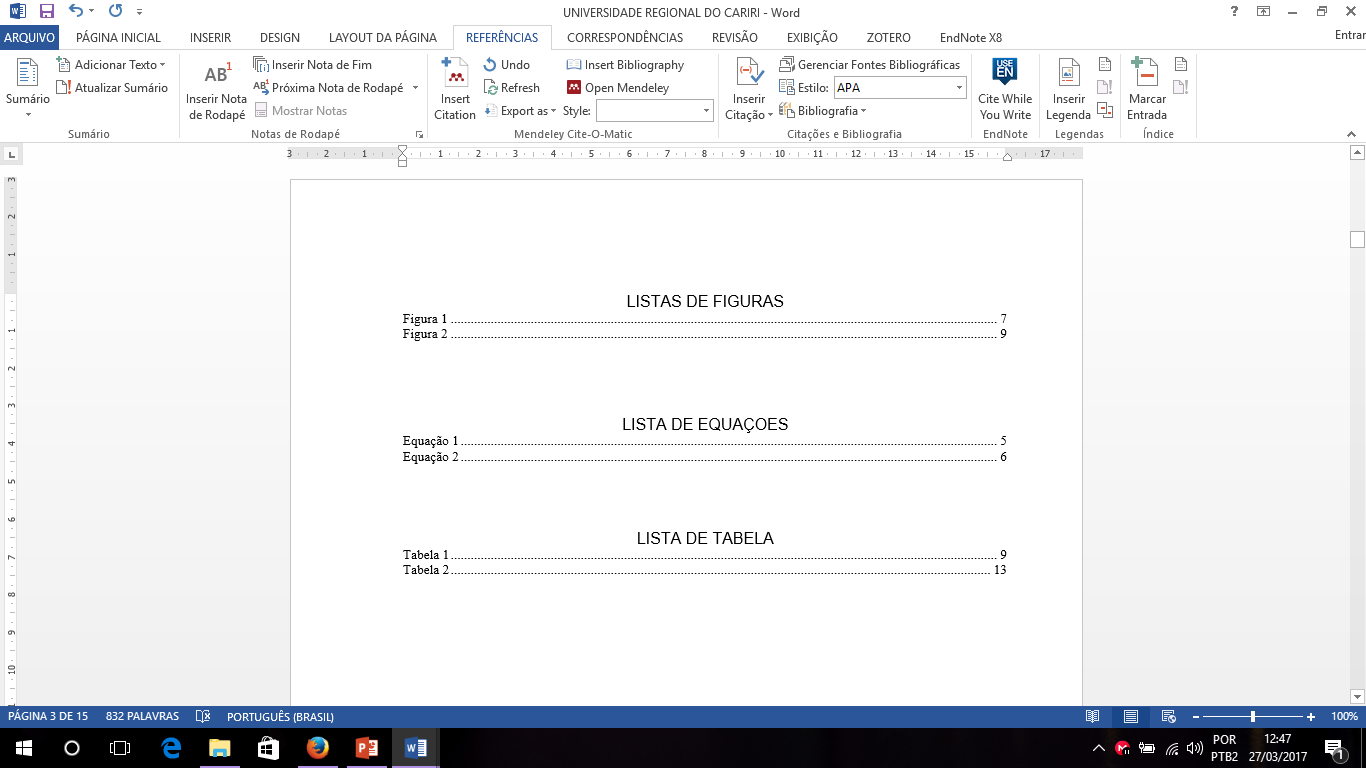 Obrigado!